בס"ד
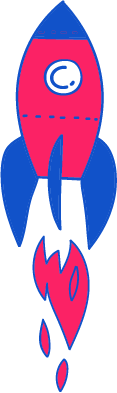 מערכת שיעורים למגזר החרדי
שיעור מדעים לכיתה ד'
נושא השיעור: מחזור המים בטבע
עם המורה:  יוסף חורושוכין
הפסקת מים
הודעה על 
הפסקת מים
תארו לכם מצב של הפסקת מים שנמשכת יותר מיום אחד. 
אילו פעולות לא נוכל לבצע ללא מים?
     
כמה פעולות כאלה ספרתם?
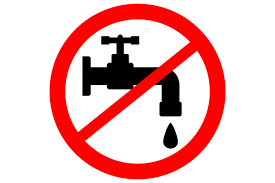 [Speaker Notes: שלום תלמידים
שמי יוסף ואני מלמד בת"ת אור מלכה בראשון לציון.
היום נלמד מספר דברים מעניינים לגבי המים
אבל לפני שנתחיל אני רוצה לשאול אתכם שאלה-
תארו לכם מצב שבו אין מים יותר מיום שלם. אילו פעולות לא תוכלו לבצע ללא מים? כמה פעולות ספרתם?]
ללא מים...
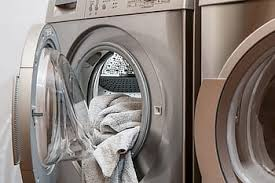 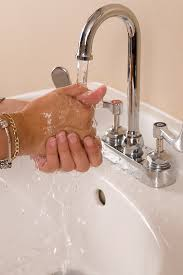 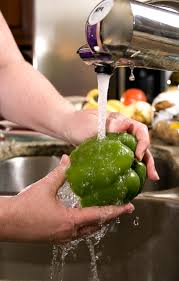 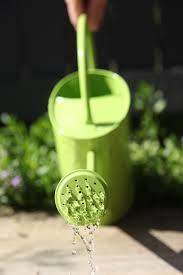 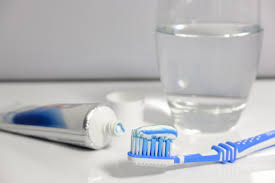 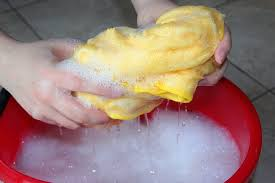 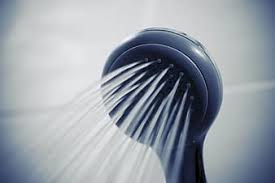 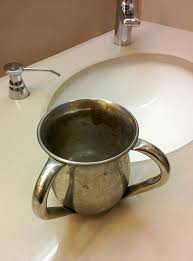 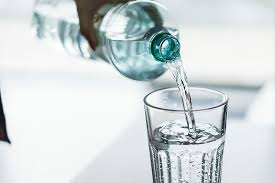 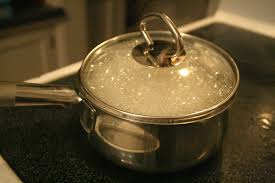 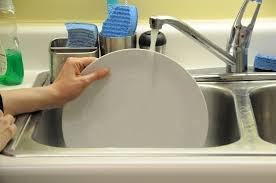 [Speaker Notes: אני בטוח שספרתם לפחות עשר פעולות שלא תוכלו לבצע ללא מים. זה מתחיל מהרגע שבו אנחנו מתעוררים עם פעולות כמו נטילת ידיים, שטיפת פנים, צצחצוח שיניים, רחצה, ממשיך לתוך המטבח שלנו – לא נוכל לבשל ללא מים, לשתות, להכין שתיה חמה, לרוחץ פירות וירקות, ממשיך בפעולות של נקיון: כביסה,שטיפה ועוד. ואלה הן רק הפעולות הביתיות שלנו. אם נחשוב על פעולות שקשורות בשכונה שלנו, בארץ שלנו, בעולם שלנו, בתעשיה, הרשימה השאת תתארך מאוד!.]
מה להביא לשיעור?
מחברת
כלי כתיבה
כוס מים
כוס קרח
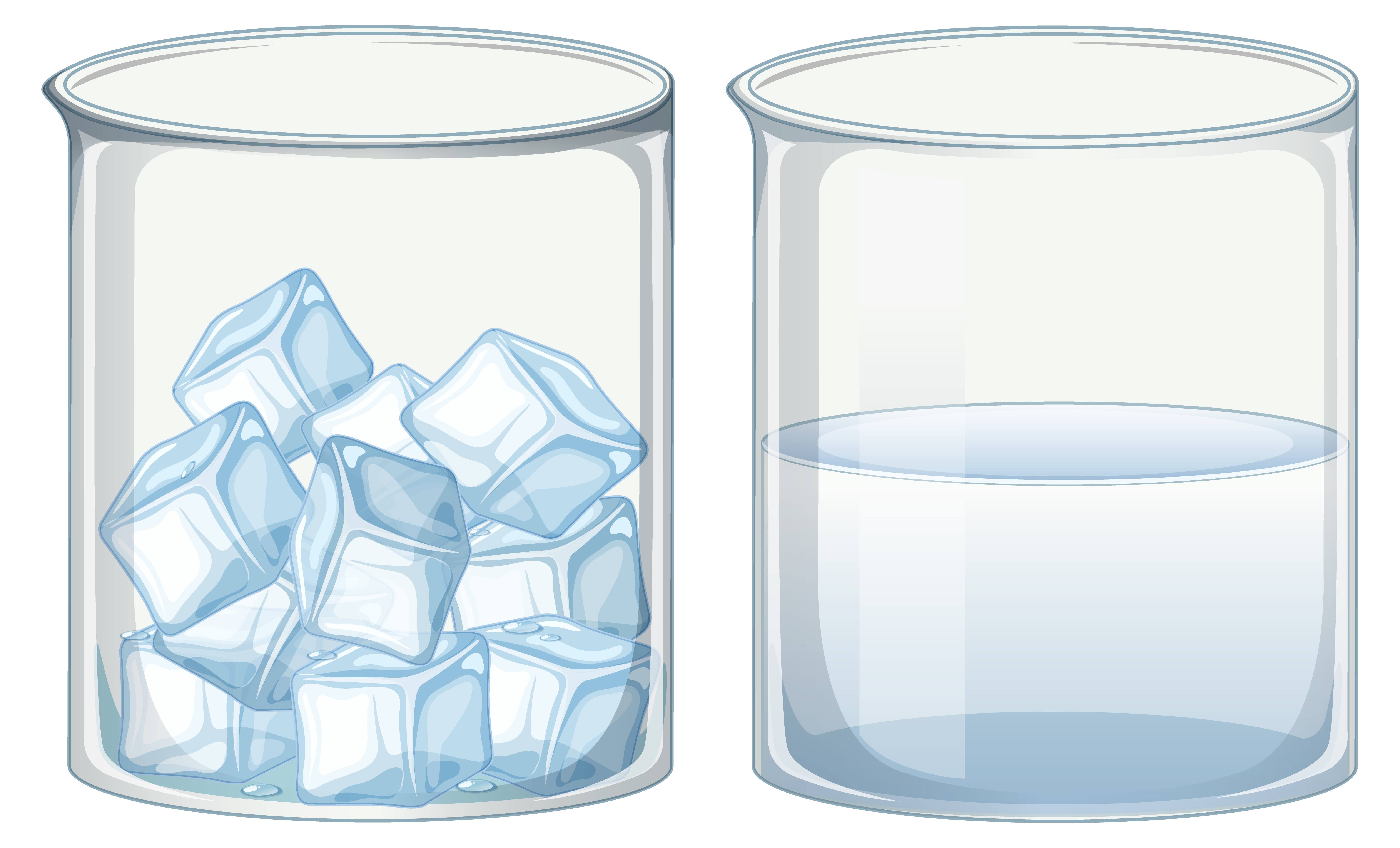 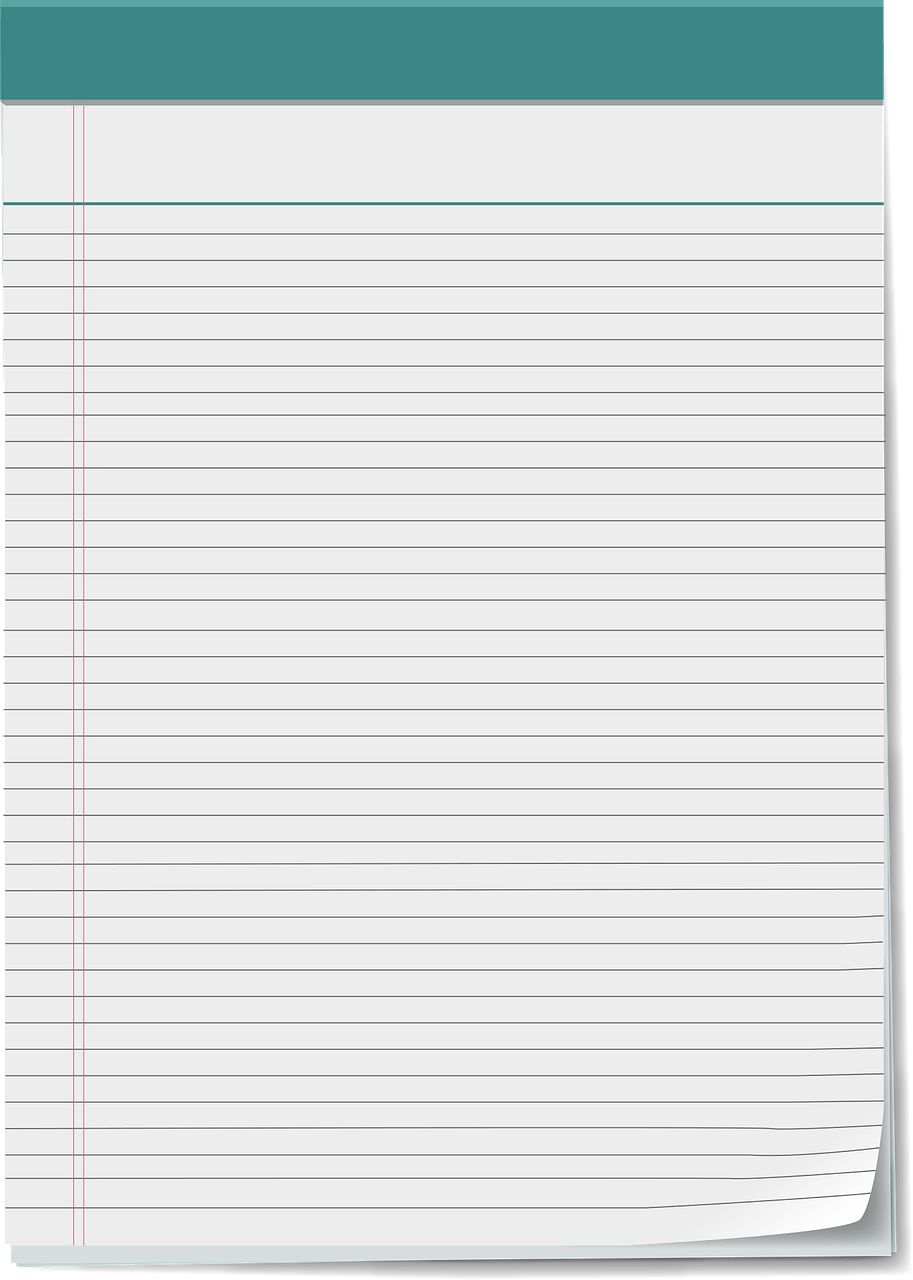 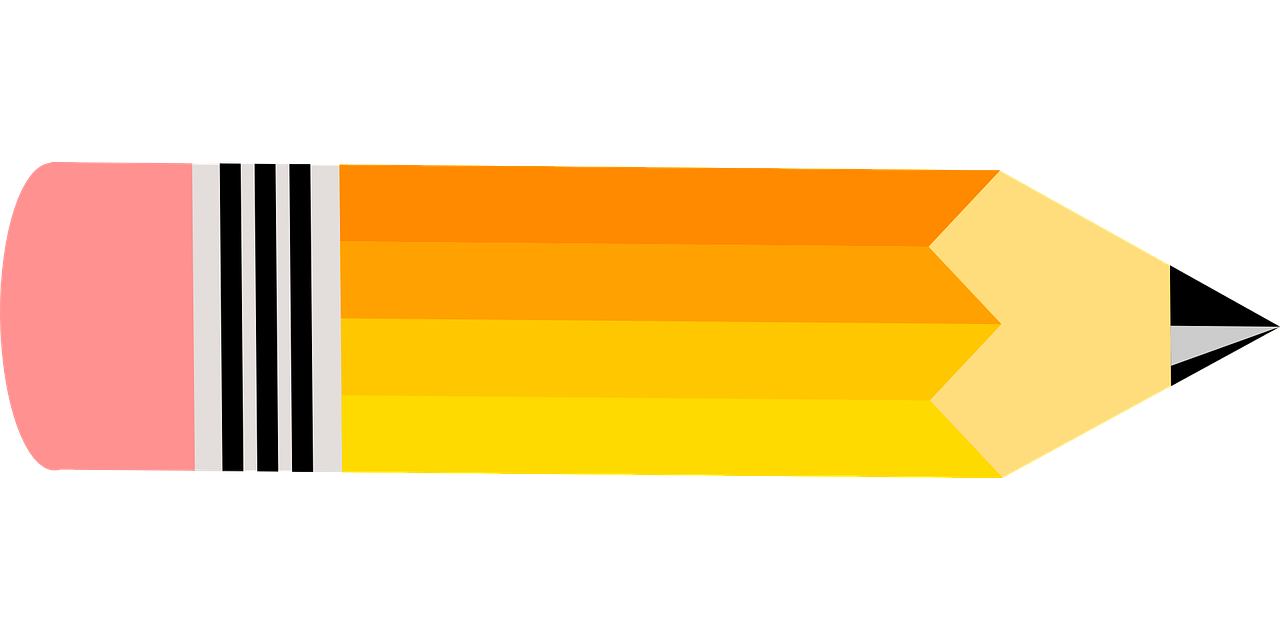 [Speaker Notes: לשיעור שלנו היום תצטרכו...]
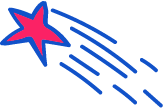 מה נלמד היום?
נלמד מהם השימושים שלנו במים
נלמד היכן בכדור הארץ נמצאים המים
נכיר את מחזור המים בטבע ועל מצבי הצבירה של המים בטבע
נתנסה בניסוי, נשער השערות, נעבד תוצאות ונסיק מסקנות
נתנסה בפירוש תרשים עוגה ותרשים עמודות
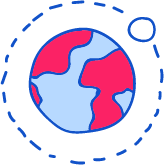 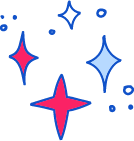 המים בכדור הארץ
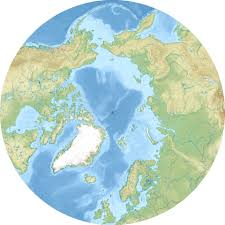 יותר מים או יותר יבשה?
[Speaker Notes: בואו נתחיל ברמת כדור הארץ. היכן בכלל נמצאים המים בכדור הארץ?  מה יש יותר? – מים או יבשה? התבוננו בתצלום של כדור הארץ..]
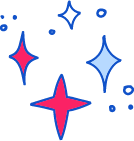 המים בכדור הארץ - הידרוספרה
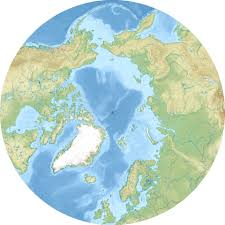 70% מכדור הארץ – מים!
שכבת המים המכסה את כדור הארץ נקראת הידרוספרה
[Speaker Notes: כל האזורים הכחולים הם מים. למעשה 70% מכדור הארץ הם מים
מבין כל הכוכבים ביקום רק בכדור הארץ יש כמות מים כל כך גדולה
לשכבת המים שמכסה את כדור הארץ קוראים הידרוספרה. הידרו – מים בשפה היוונית, וספרה – כדור. המים בכדור הארץ.]
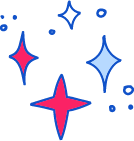 המים בכדור הארץ
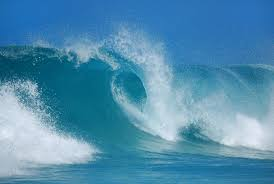 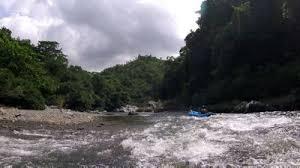 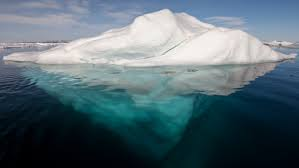 מים בנהרות, בנחלים ובאגמים
מים בקרחונים בקטבים
מים באוקיינוסים ובימים
מים באדים באוויר ובעננים
מי תהום
מים בגופם של יצורים חיים
[Speaker Notes: היכן בכדור הארץ יש מים?
אנחנו יכולים למצוא מים בכל מיני מקומות בכדור הארץ.  (להקריא את ארבעת הדוגמאות הראשונות)
ויש גם מים שאנחנו לא רואים, אבל הם קיימים – מים בגופם של היצורים החיים שחיים על פני כדור הארץ, ומי תהום שנמצאים במעמקי האדמה
התבוננו בתמונות ובכותרות. נסו למיין את הדוגמאות  לשתי קבוצות במחברת]
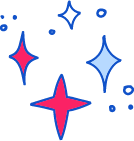 המים בכדור הארץ
מיינו לשתי קבוצות
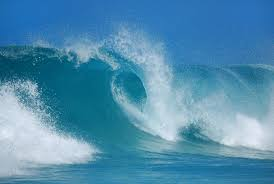 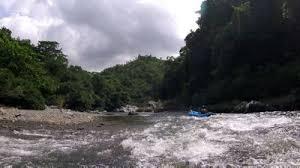 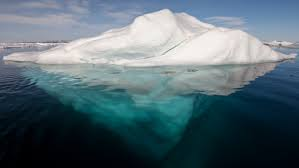 מים בנהרות, בנחלים ובאגמים
מים בקרחונים בקטבים
מים באוקיינוסים ובימים
מים באדים באוויר ובעננים
מי תהום
מים בגופם של יצורים חיים
[Speaker Notes: היכן בכדור הארץ יש מים?
אנחנו יכולים למצוא מים בכל מיני מקומות בכדור הארץ.  (להקריא את ארבעת הדוגמאות הראשונות)
ויש גם מים שאנחנו לא רואים, אבל הם קיימים – מים בגופם של היצורים החיים שחיים על פני כדור הארץ, ומי תהום שנמצאים במעמקי האדמה
התבוננו בתמונות ובכותרות. נסו למיין את הדוגמאות  לשתי קבוצות במחברת]
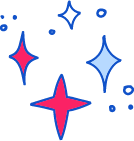 המים בכדור הארץ
מים מלוחים
מים מתוקים
מים באוקיינוסים ובימים
מים באדים באוויר ובעננים
מים בקרחונים בקטבים
מים בנהרות, בנחלים ובאגמים
מי תהום
[Speaker Notes: ניתן לחלק את המים בכודר הארץ לשתי קבוצות – המים באוקיינוסים ובימים הם מים מלוחים
וכל השאר – (להקריא) הם מים שאנחנו קוראים להם בשפת היום יום מים מותקים
הם לא באמת מתוקים, אין בהם סוכר, אבל כמות המלחים בהם נמוכה ולכן נקראים ככה]
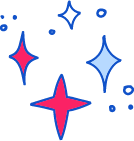 המים בכדור הארץ
מים מלוחים
מים מתוקים
מים באוקיינוסים ובימים
מים באדים באוויר ובעננים
מים בקרחונים בקטבים
מים בנהרות, בנחלים ובאגמים
מי תהום
שערו : מה יש יותר – מלוחים או מתוקים?
[Speaker Notes: ניתן לחלק את המים בכודר הארץ לשתי קבוצות – המים באוקיינוסים ובימים הם מים מלוחים
וכל השאר – (להקריא) הם מים שאנחנו קוראים להם בשפת היום יום מים מותקים
הם לא באמת מתוקים, אין בהם סוכר, אבל כמות המלחים בהם נמוכה ולכן נקראים ככה]
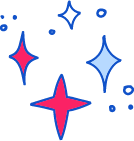 המים בכדור הארץ
97%
[Speaker Notes: למעשה 97% מהמים הם מלוחים ונמצאים בימים ובאוקיינוסים. 3 % בלבד הם מים מתוקים. האם כך שיערתם?]
מים מתוקים ומים מלוחים
97% : באוקיאנוסים ובימים יש מים מלוחים. אלו הם מים שאינם ראויים לשתייה.

3% - במעיינות ובמי התהום יש מים מתוקים. אלו הם מים ראויים לשתייה.
[Speaker Notes: התבוננו שוב במספרים. 97% לעומת 3% מים מתוקים. אז איך המים מספיקים לנו? זוכרים את הפעילות בתחילת השיעור? זוכרים בכמה מים אנחנו משתמשים?]
שימושים ביתיים במים – מנתחים תרשים עמודות
כתבו במחברת:
באיזה שימוש אנחנו צורכים הכי הרבה מים?
באיזה שימוש אנחנו צורכים הכי מעט מים?
איזה נתון הפתיע אתכם?
[Speaker Notes: בתחילת השיעור למדנו אילו שימושים ביתיים אנחנו עושים במים. התבוננו בגרף העמודות שמתאר לנו את החלוקה הממוצעת בשימוש במים. 
כתבו במחברת: באיזה שימוש אנחנו צורכים הכי הרבה מים? ובאיזה הכי מעט? איזה נתון הפתיע אתכם?.]
שימושים נוספים במים
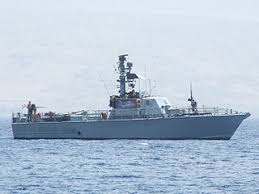 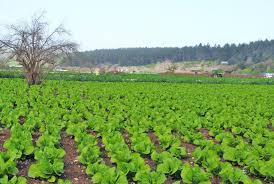 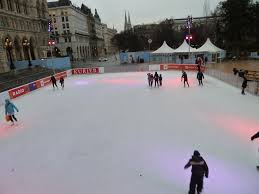 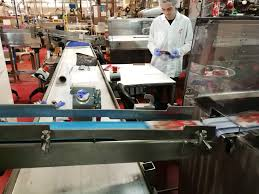 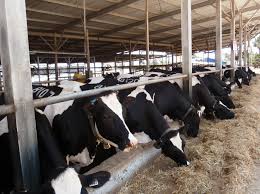 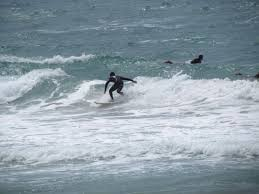 תעשיה:
ייצור מוצרים, שטיפה, ניקיון
תחבורה:
הובלת אנשים, הובלת מוצרים
חקלאות:
השקית צמחים,
גידול בעלי חיים
פעילות פנאי:
שחיה, גלישה, סקי, החלקה על הקרח
[Speaker Notes: למים יש שימושים רבים מאוד גם מחוץ לשימוש הביתי. אנחנו עושים שימוש במים במגוון תחומים נוספים כמו (להקריא]
שימושים נוספים במים
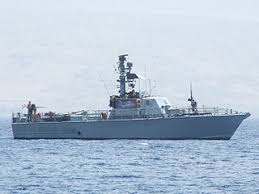 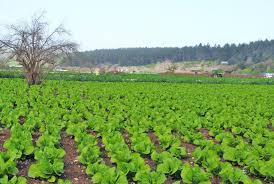 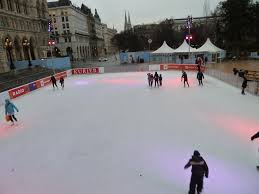 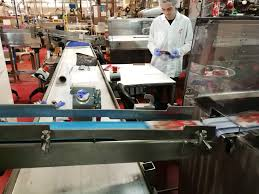 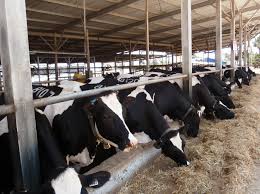 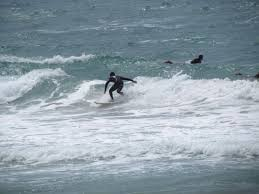 תעשיה:
ייצור מוצרים, שטיפה, ניקיון
תחבורה:
הובלת אנשים, הובלת מוצרים
חקלאות:
השקית צמחים,
גידול בעלי חיים
פעילות פנאי:
שחיה, גלישה, סקי, החלקה על הקרח
איך המים בכדור הארץ לא נגמרים?
[Speaker Notes: אם אנחנו צורכים כל כך הרבה מים
איך המים לא נגמרים?)]
מחזור המים בטבע
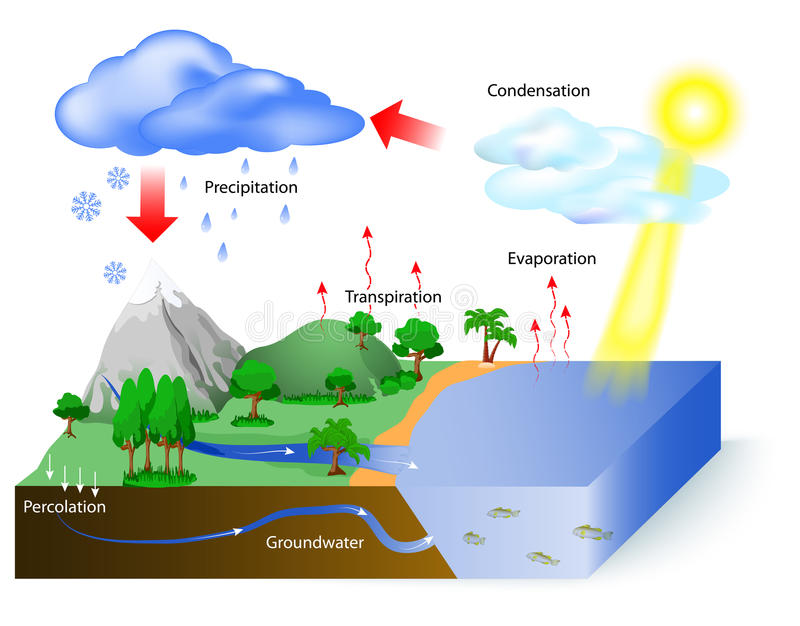 התעבות
התאדות
התאדות
התכה
חלחול
מי תהום
[Speaker Notes: למעשה המים בכדור הארץ לא נגמרים כי הם ממוחזרים. לזה אנחנו קוראים מחזור המים בטבע. התבוננו באיור, החיצים מתרים את מעבר המים ממקום למקום בכדור הארץ. אבל רגע.. יש כאן הרבה מושגים שעוד לא למדנו.
אז בואו נתחיל קודם בהתנסות ועוד מעט נחזור לאיור הזה]
אותו מקום, עונות שונות
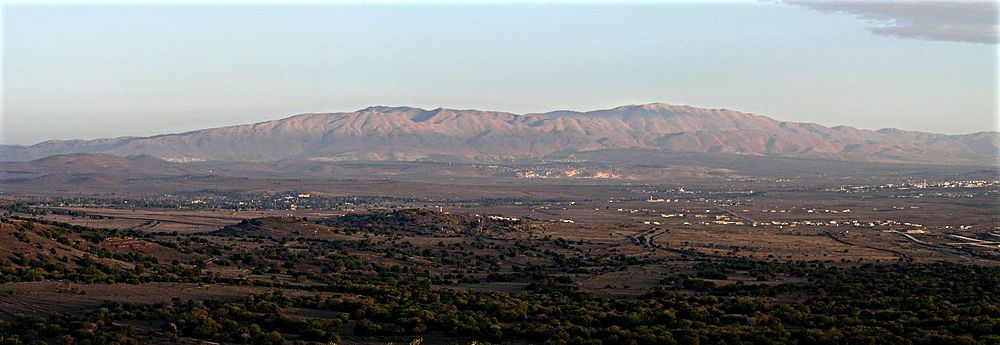 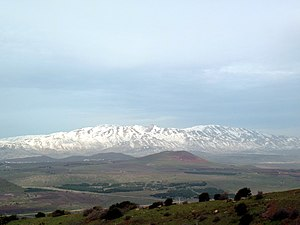 הר החרמון, בקיץ
הר החרמון, בחורף
[Speaker Notes: הייתם פעם בחרמון או ראיתם תמונה שלו? תראו את התמונה הימנית של הר החרמון בחורף. תראו כמה הוא מושלג. לעומת זאץ, תראו את התמונה השמאלית של אותו הר בקיץ. לאן נעלם השלג שהיה שם בחורף.
בואו נערוך תצפית שתמחיש לנו את זה]
תצפית: היכן הקרח?
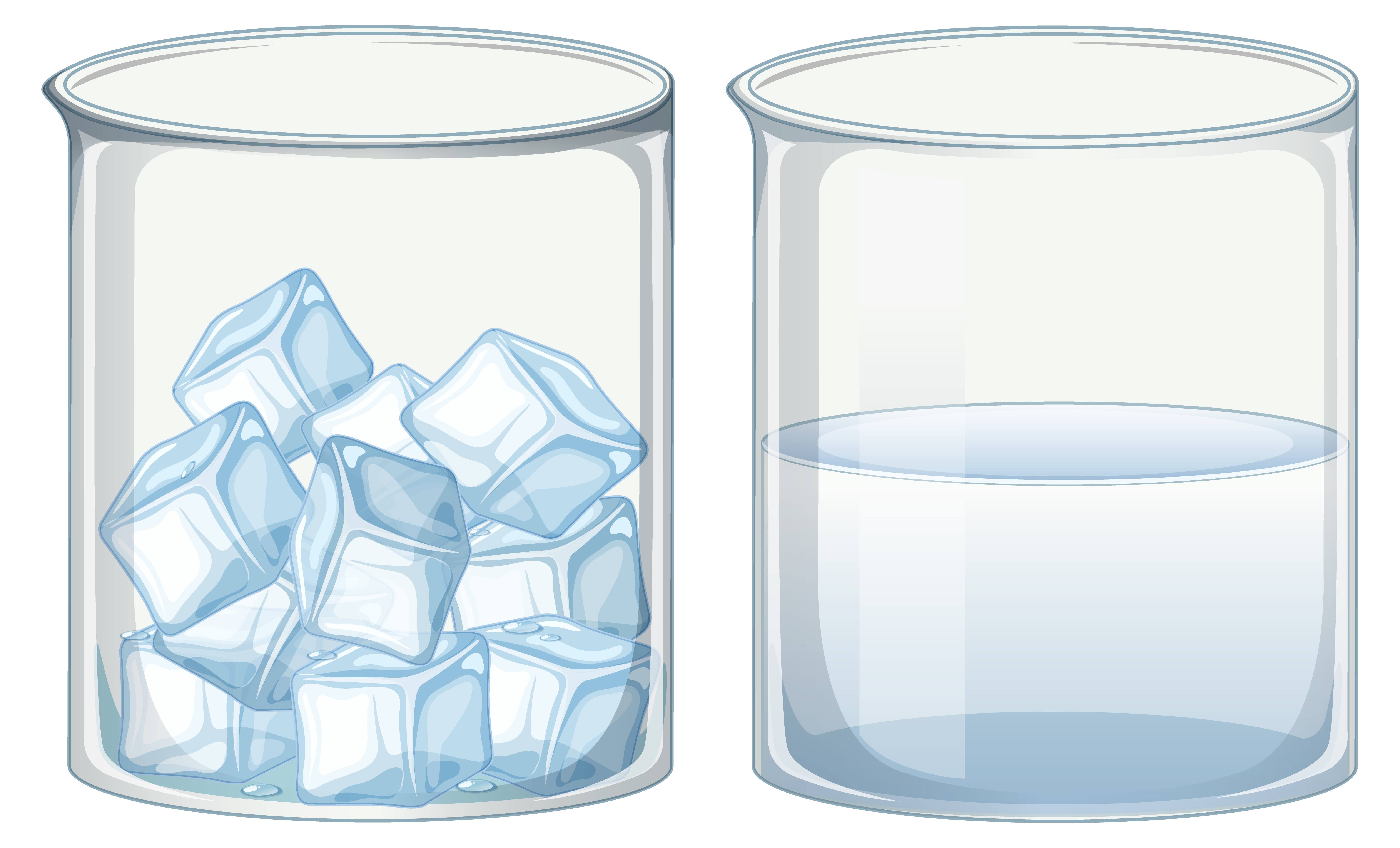 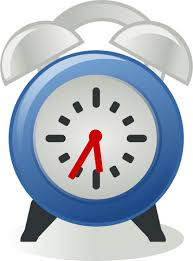 [Speaker Notes: זוכרים את כוס הקרח שהכנתם בתחילת השיעור. קרח הוא מים במצב צבירה מוצק
התבוננו בכוס כעת. מה מצב הקרח? האם יש לכם בכוס אותה כמות קרח כמו בתחילת השיעור?
ומה יקרה אם נמתין כך כשעה או טיפה יותר?]
ממוצק לנוזל  = התכה
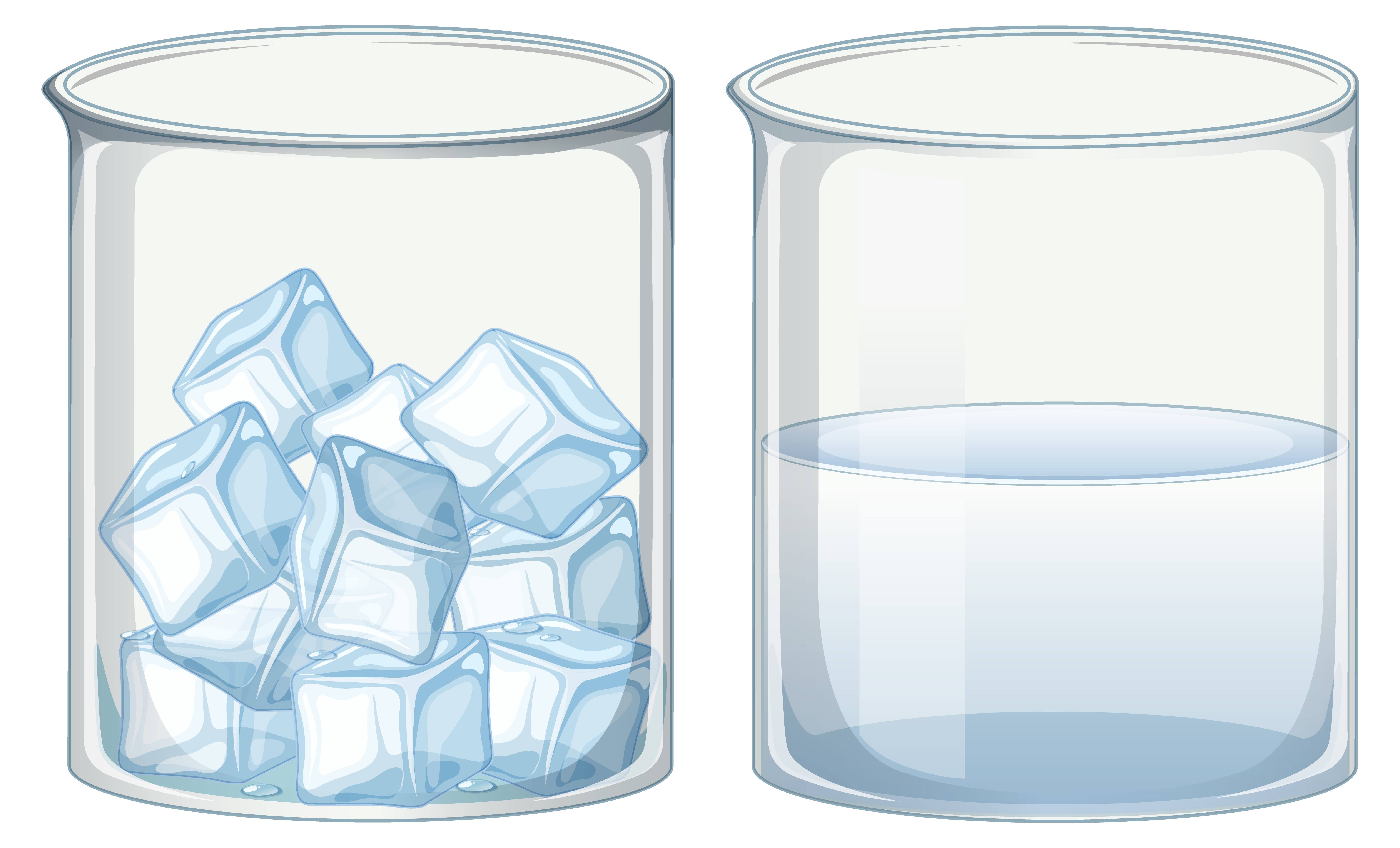 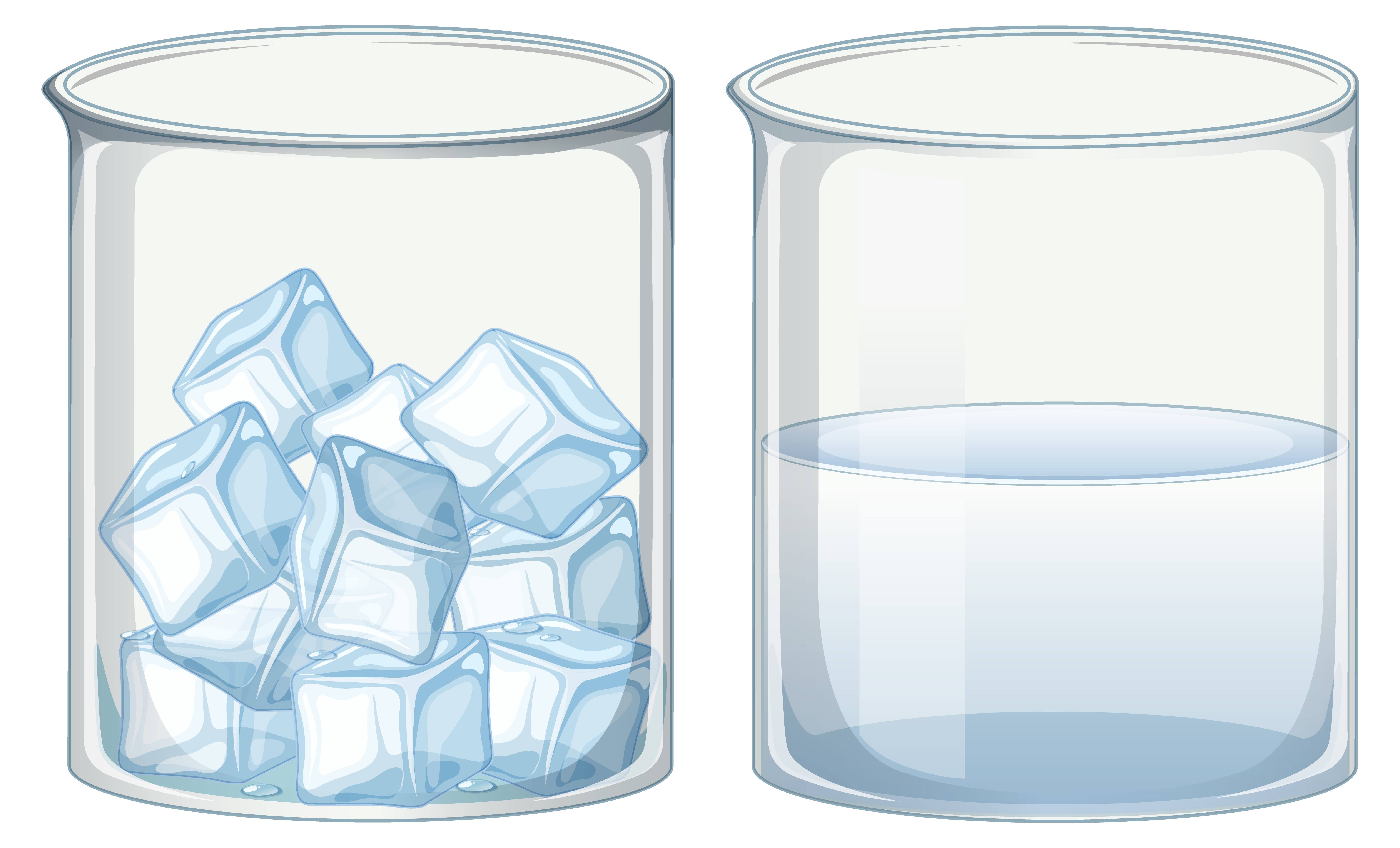 על ידי חימום
התכה
מים במצב צבירה מוצק: 
אינם זורמים.
נפח קבוע.
צורה קבועה.
מים במצב צבירה נוזל:
זורמים.
נפח קבוע.
צורה משתנה.
[Speaker Notes: הקרח הוא למעשה מים במצב צבירה מוצק. לקוביות הקרח יש צורה ונפח קבועים. הם לא זורמים. לעומת זאת המים במצב צבירה נוזלים הם אמנם בעלי נפח קבוע אבל צורתם משתנה. אם נעביר אותם מכוס לכוס הם יתפסו את צורת הכוס (להדגים באמצעות מים צבועים ושני כלים – גבוה ונמוך)
כאשר טמפרטורת הסביבה עולה, המים המוצקים הופכים למים נוזליים
לתהליך הזה אנחנו קוראים התכה]
חושבים על התכה
כתבו במחברת עוד שתי דוגמאות לחומרים שעוברים התכה בחיי היום יום.
התכה בחיי היום יום
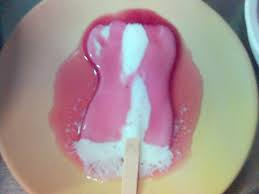 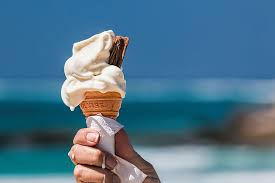 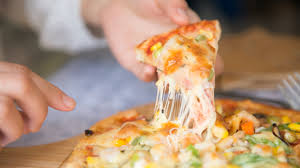 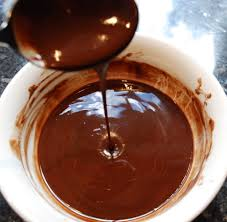 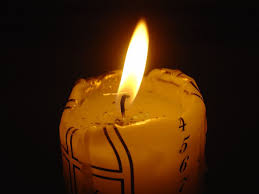 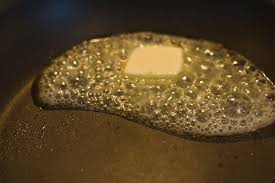 [Speaker Notes: אני בטוח שמצאתם יותר משתי דוגמאות. כל אחד מכם התנסה בוודאי שארטיק או גלידה  שהיו קפואים ועם עלית הטמפרטורה הפכו להיות נוזליים. אנחנו אמנם אומרים בחיי היום יום שהארטיק או הגלידה נמסים אבל המילה הנכונה היא מותכים. הם הופכים לנוזלים. כך גם הגבינה על הפיצה, החמאה והשוקולד וגם הנר. כולם הופכים ממוצק לנוזל בעקבות עלית הטמפרטורה]
התכת מים בטבע
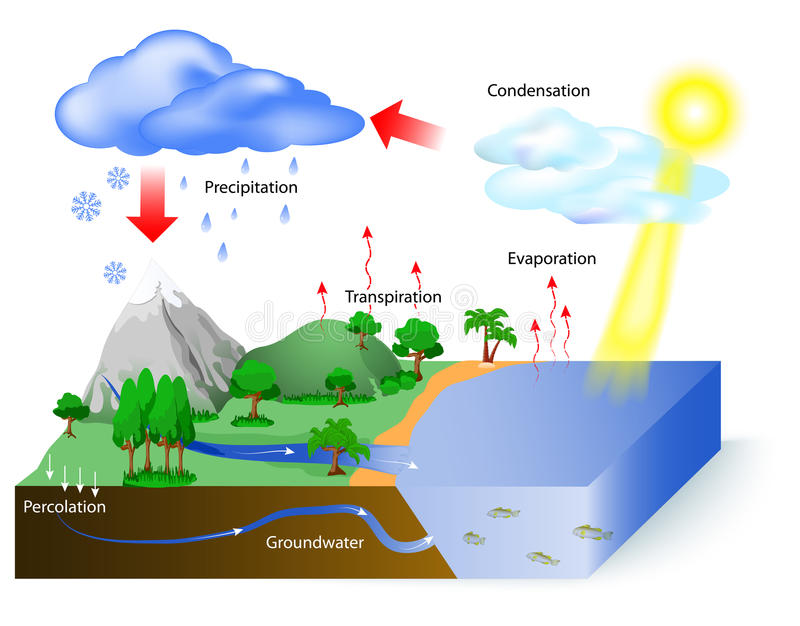 התכה
[Speaker Notes: אם כך, זה מה שקורה גם במחזור המים בטבע]
התכת השלג בחרמון
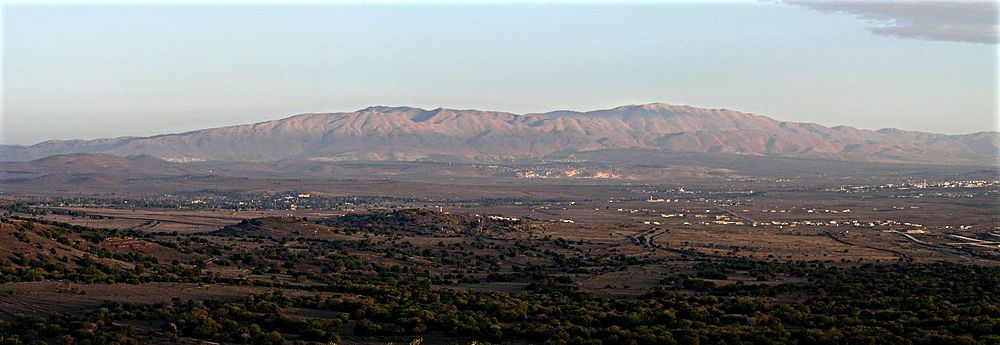 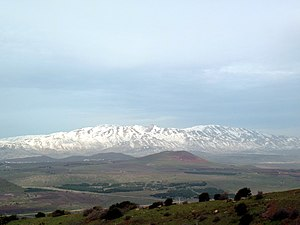 התכה
הר החרמון, בקיץ
הר החרמון, בחורף
[Speaker Notes: וזה מה שקורה גם לשלג בחרמון. טמפרטורת הסביבה עולה, ושלג, שהוא למעשה מים במצב צבירה מוצק, עובר התכה ומה קורה למים?]
מחזור המים בטבע
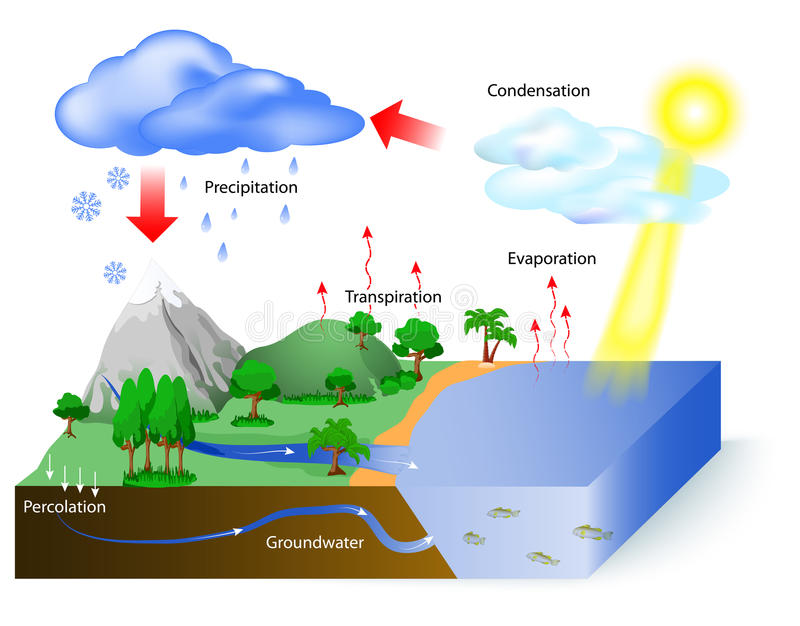 חלחול
מי תהום
[Speaker Notes: חלק מהמים מחלחלים לשכבות הקרקע העמוקים, והפכים למי תהום וחלק זורמים לנהרות, לימים ולאקויינוסים]
הרתחת מים
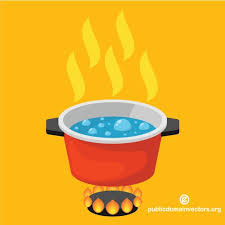 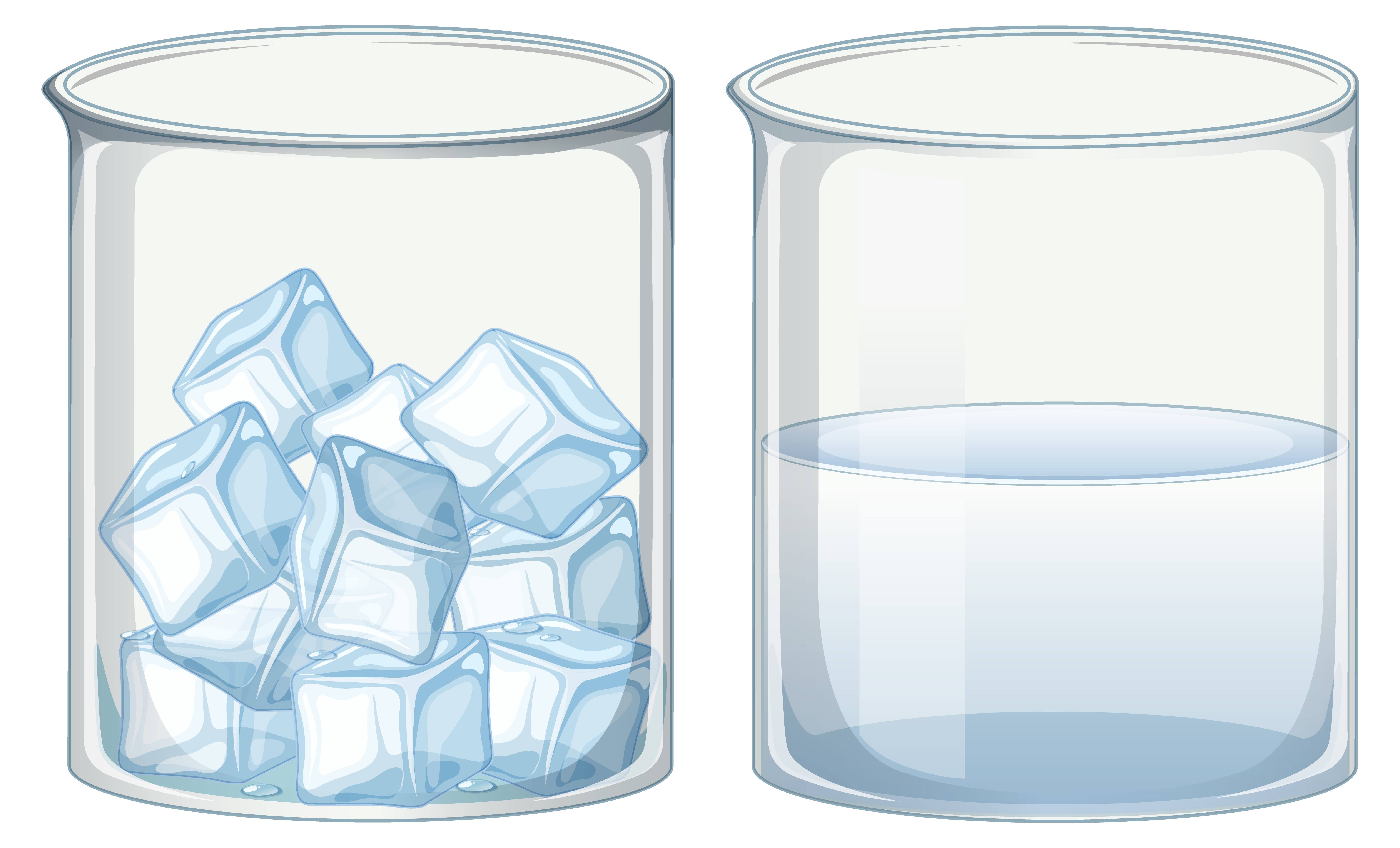 שערו מה יקרה אם נחמם את המים למשך מספר דקות?
היזכרו בתהליכים דומים שמתרחשים בבית שלכם
[Speaker Notes: להקריא.. ודאי ראיתם בבית סיר עם מים רותחים, למשל כשמכינים פסטה או מבשלים ביצים. המים מבעבעים ורותחים. מה יקרה אם לא נכבה את האש וניתן למים להמשיך לרתוח?]
מנוזל לגז  = התאדות
אדי מים
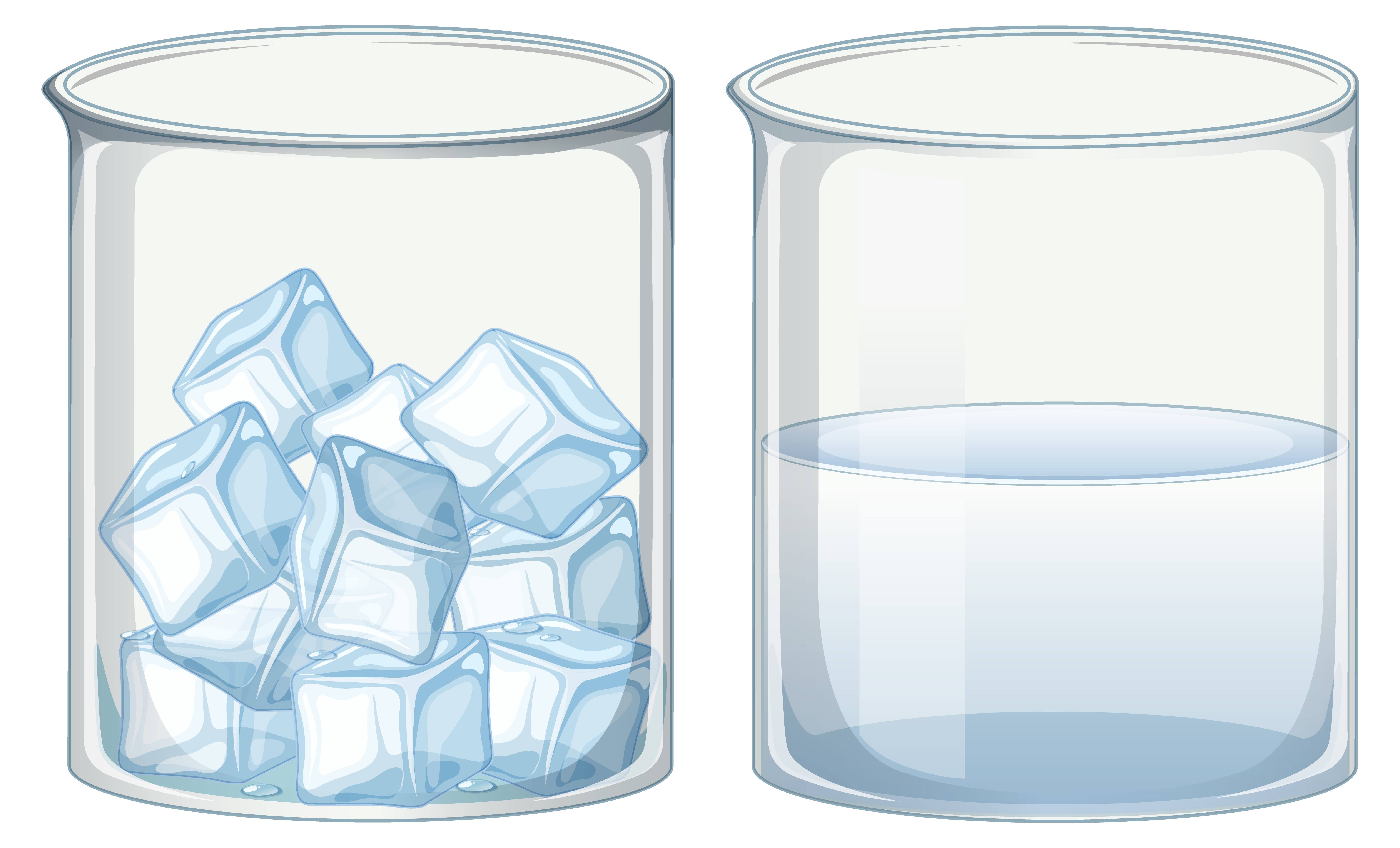 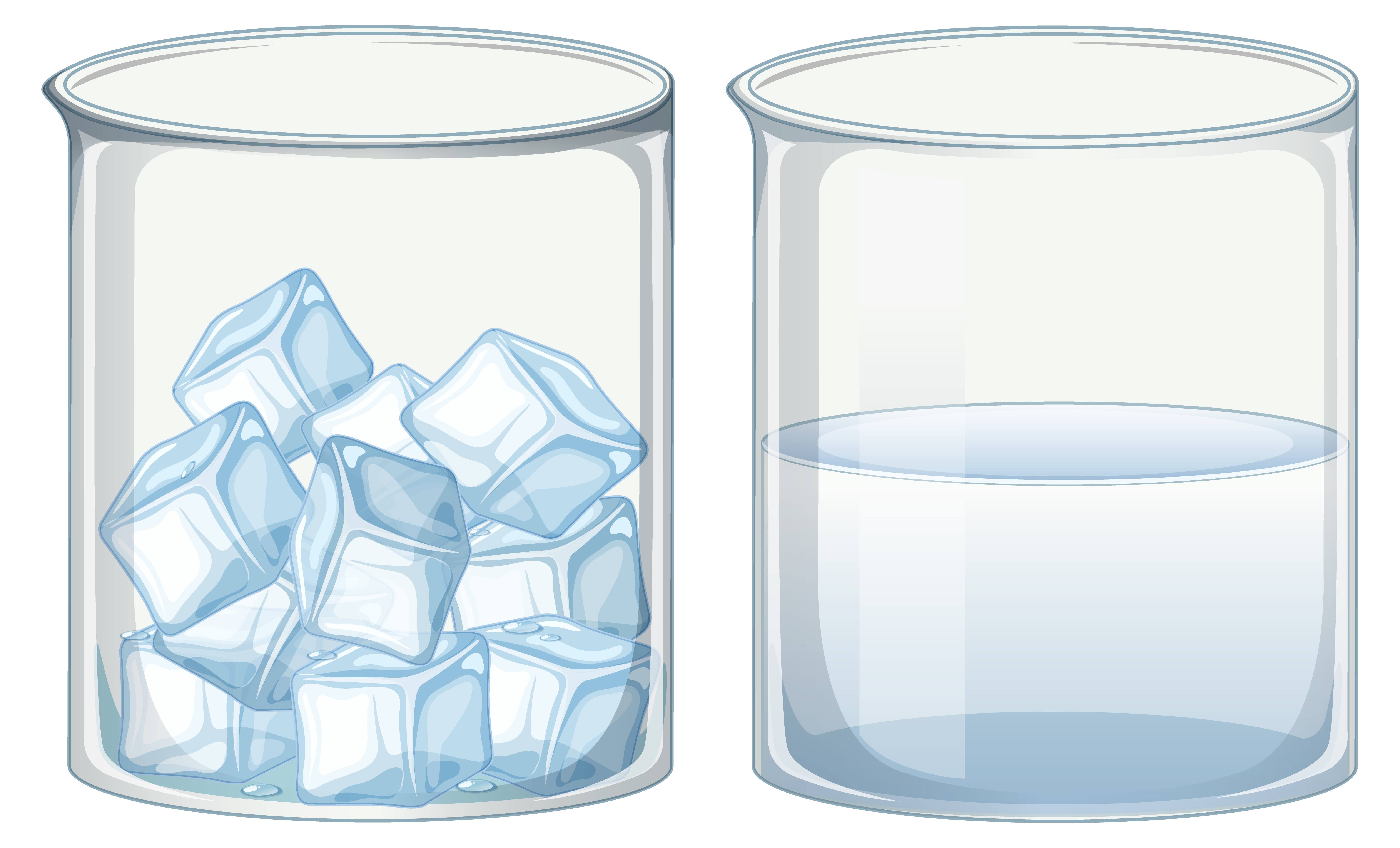 על ידי חימום
התאדות
מים במצב צבירה גז:
זורמים.
תופסים את כל נפח הכלי
צורת הגז משתנה לפי צורת הכלי
מים במצב צבירה נוזל:
זורמים.
נפח קבוע.
צורה משתנה.
[Speaker Notes: אם  נחמם את המים הנוזליים עד לרתיחה, המים יתאדו ויהפכו לאדי מים – מים במצב צבירה גז
לתהליך הזה אנחנו קוראים התאדות
גז הוא מצב צבירה שצורתו משתנה, הם ממלאים את נפח כל הכלי]
התאדות מים בטבע
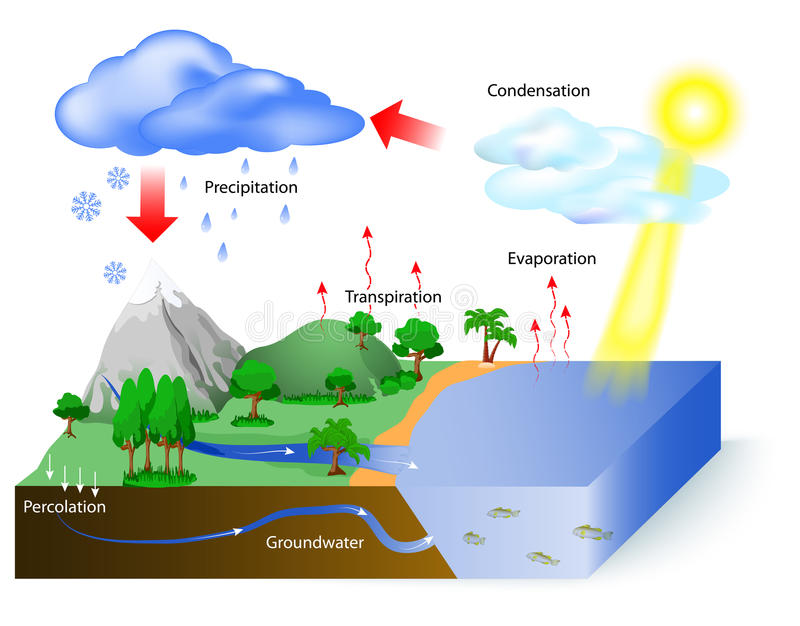 התעבות
התאדות
התאדות
התכה
חלחול
מי תהום
[Speaker Notes: בטבע המים מתאדים ממאגרי המים – הנהרות, האוקיינוסים והימים, וגם מבעלי החיים והצמחים. אדי המים עולים לאויר. ושם הם מתקררים. שערו – מה יקרה לאדי המים כשיתקררו?]
מגז לנוזל = התעבות
אדי מים
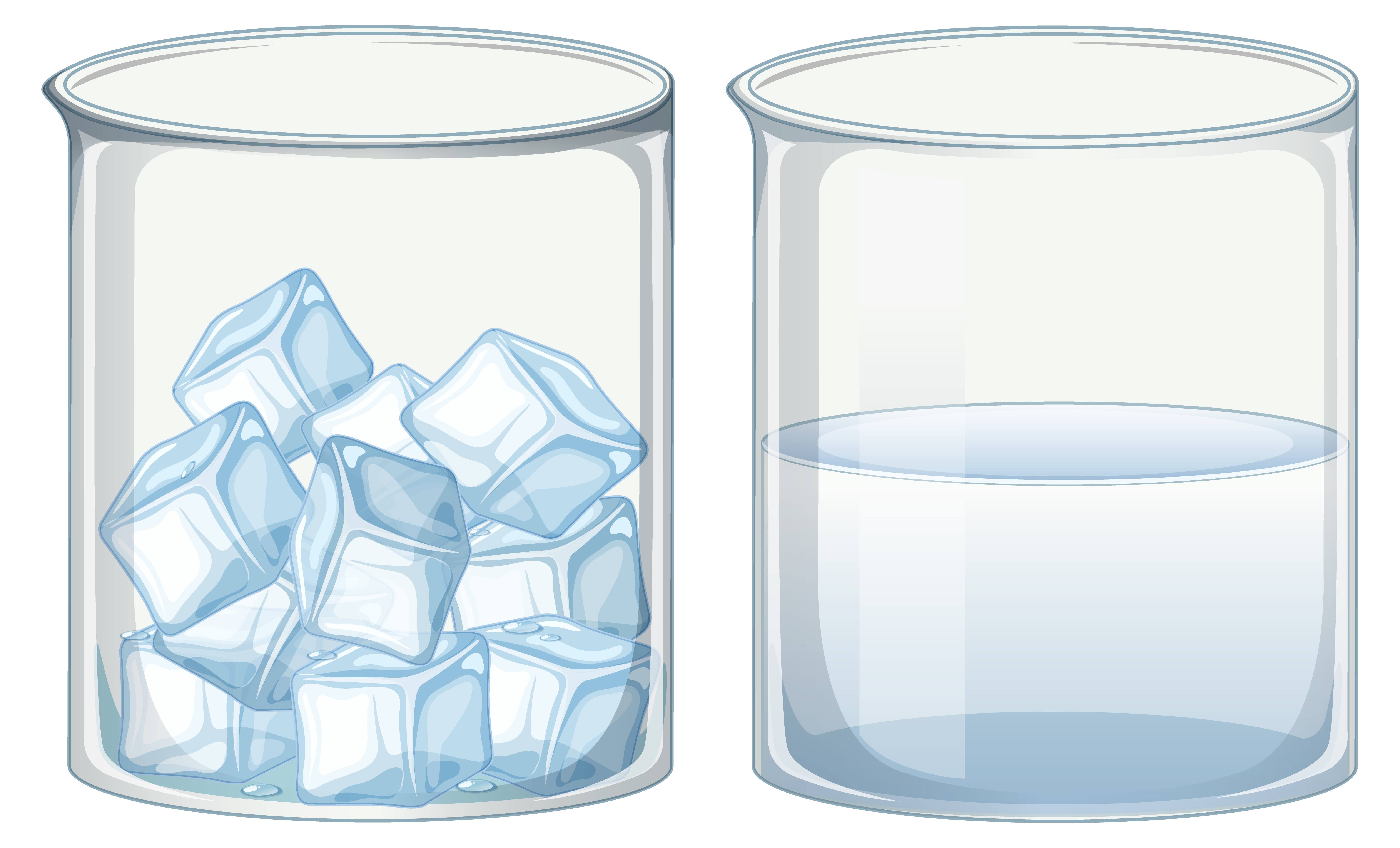 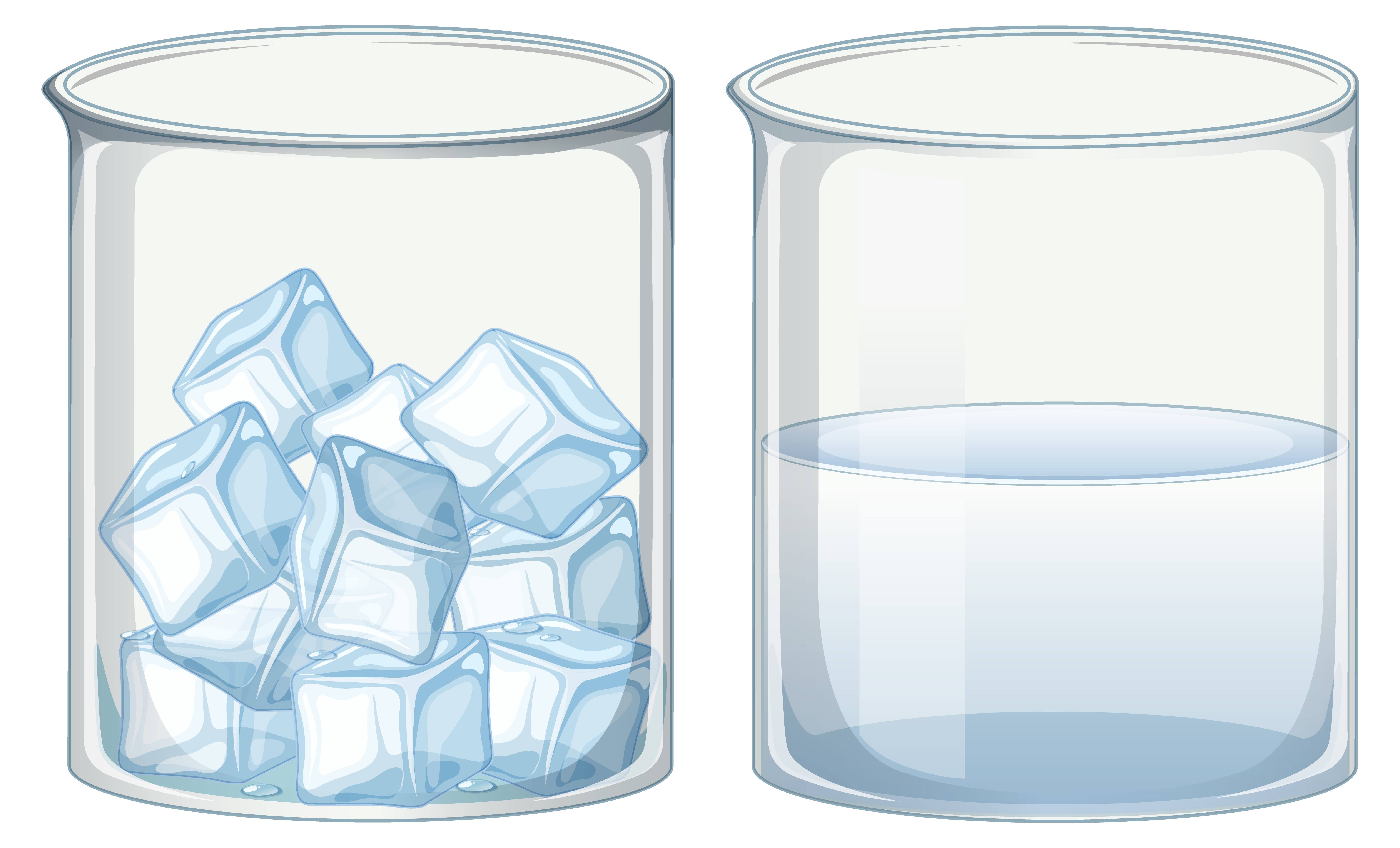 על ידי קירור
התעבות
מים במצב צבירה נוזל
מים במצב צבירה גז
[Speaker Notes: כשאדי המים מתקררים מתרחש תהליך הפוך – הם הופכים לנוזל. לתהליך הזה אנחנו קוראים התעבות]
חושבים על התעבות
כתבו במחברת עוד שתי דוגמאות להתעבות מים בחיי היום יום.
התעבות
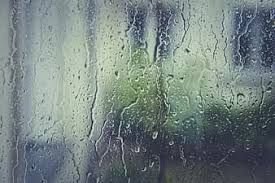 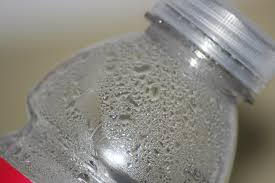 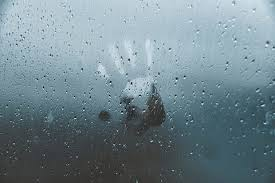 [Speaker Notes: אני בטוח שביום חורפי יצא לכם להסתכל מבעד לחלון ולראות את תופעת ההתעבות. אדי המים באויר מתנגשים בחלון הקר והופכים חזרה לנוזל. אנחנו רואים את זה גם במראה אחרי מקלחת חמה, וגם בבקבוק קר שהוצאנו מהמקפיא. ואיפה יש התעבות בטבע?]
התעבות מים בטבע
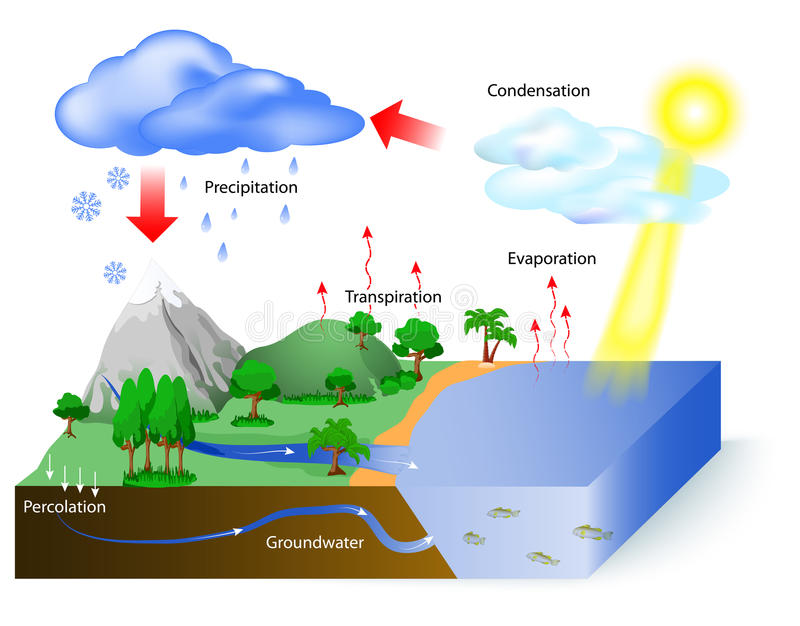 התעבות
ענן = עב
[Speaker Notes: כשאדי המים שהתאדו מבעלי החיים, הצמחים ומאגרי המים מגיעים אל האזור בשמים שהטמפרטורה נמוכה, הם מתעבים והופכים לטיפות קטנות של מים שהן למעשה העננים. מכירים את המילה הנרדפת לענן? עב.  המילה התעבות מגיעה מהמילה עב]
מגז לנוזל  = התמצקות / הקפאה
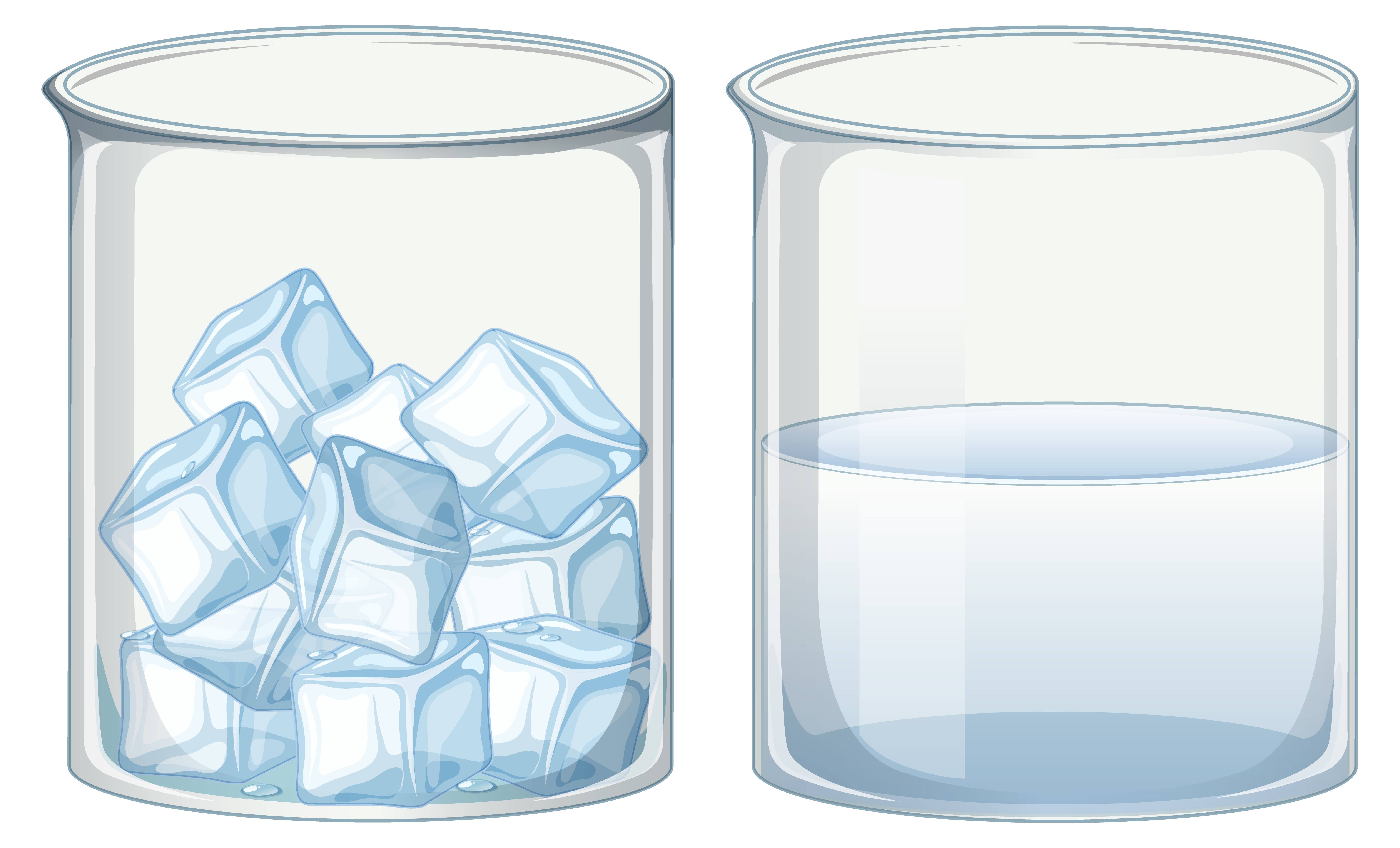 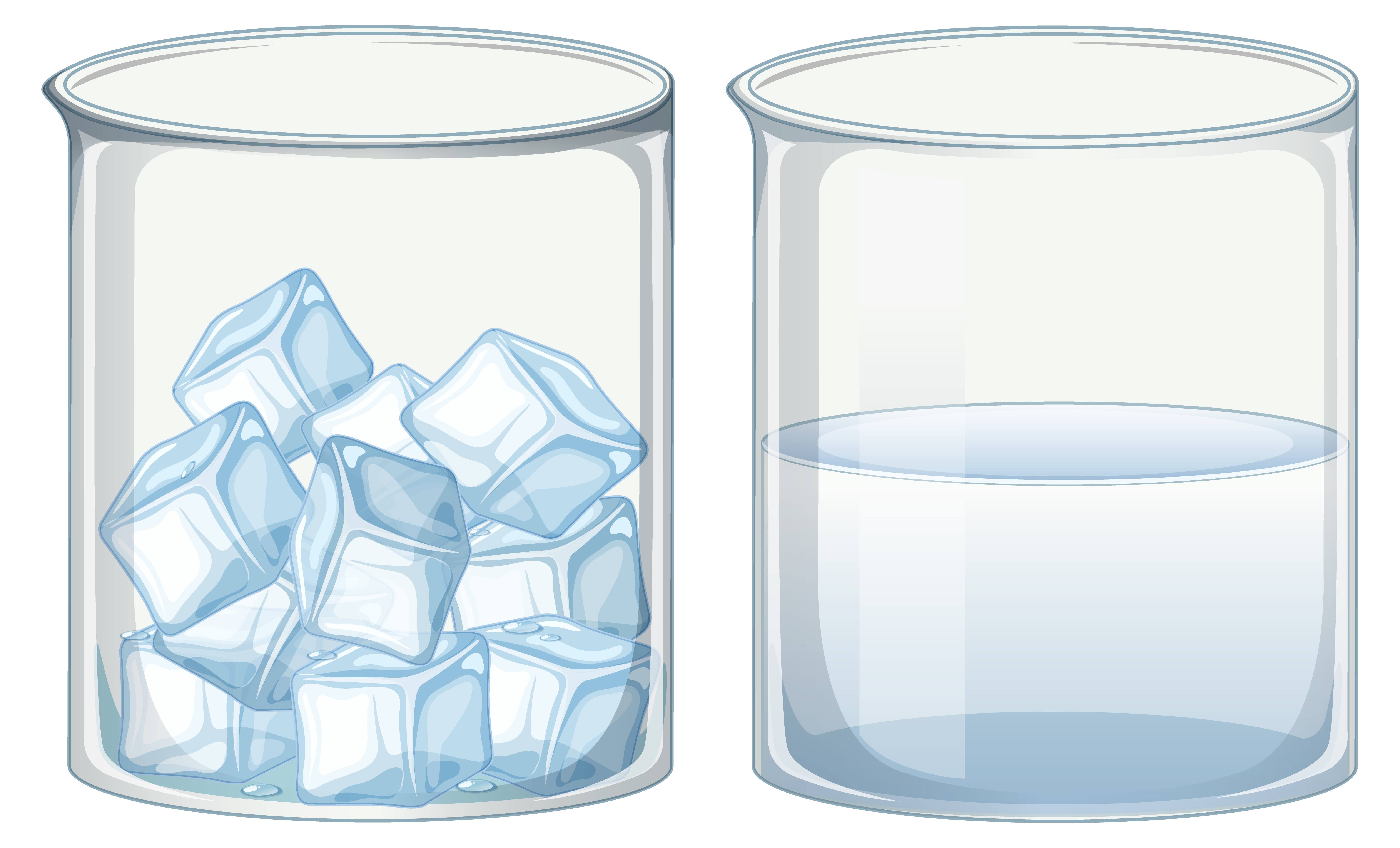 על ידי קירור
התמצקות
מים במצב צבירה מוצק
מים במצב צבירה נוזל
[Speaker Notes: המים במצב צבירה נוזל יכולים להפוך למוצק אם נקרר אותם מתחת לאפש מעלות צלזיוס. לתהליך הזה אנחנו קוראים הקפאה או התמצקות. איזו מילה אתם שומעים במילה התמצקות? נכון – מוצק.]
חושבים על התמצקות
כתבו במחברת עוד שתי דוגמאות להתמצקות בחיי היום יום.
[Speaker Notes: אילו דוגמאות להקפאה או התמצקות אתם מכירים?]
תהליך התמצקות
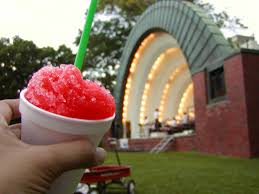 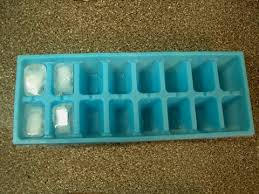 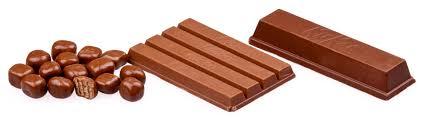 [Speaker Notes: הנה שלוש דוגמאות להתמצקות שאתם ודאי מכירים: הכנת קוביות קרח, הכנת ברד במכונת הקפאה שכל הזמן מערבת את התמיסה והכנת שוקולד בצורות שונות שנעשית על ידי הכנסת שוקולד נוזלי לתוך תבנית וקירורו]
התמצקות מים בטבע
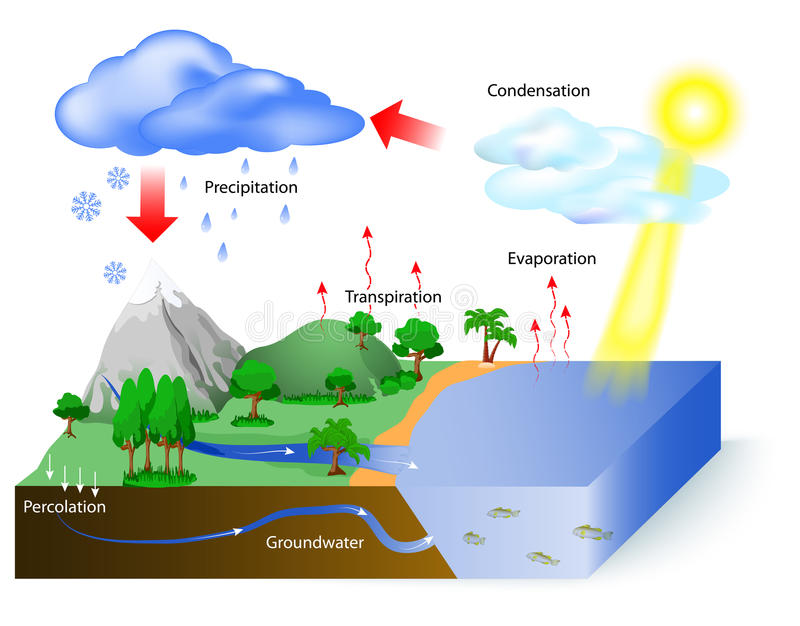 התמצקות
[Speaker Notes: ונהנה תהליך ההתמצקות בטבע – המים הנוזליים שיורדים מהעננים יהפכו לשלג אם הטמפרטורה בסביבה נמוכה מאפס מעלות. זוהי התמצקות]
תרגול: לאיזה מצב צבירה השתנו המים?
[Speaker Notes: בפעילות זו נמיין משפטים לפי מצב הצבירה אליו שינינו את המים]
בתהליך ההתאדות המים הופכים לאדי מים
[Speaker Notes: נתחיל במשפט הראשון (להקריא)
באיזה מצב צבירה נמצאים אדי המים?]
בתהליך ההתאדות המים הופכים לאדי מים
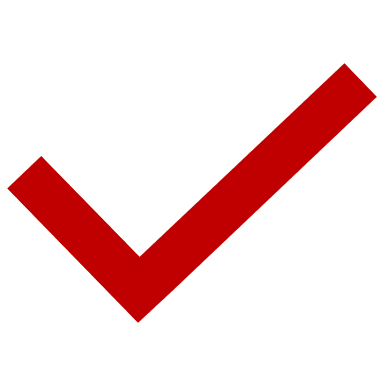 [Speaker Notes: נכון מאוד – אדי המים הם מים במצב צבירה גז]
האדים מגיעים לשכבות עליונות באטמוספרה, ומתעבים.
[Speaker Notes: בפעיל]
האדים מגיעים לשכבות עליונות באטמוספרה, ומתעבים.
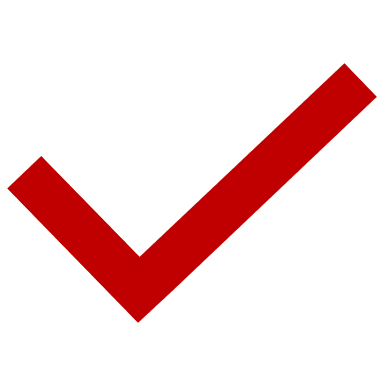 [Speaker Notes: מצויין! האדים יהפכו לטיפות קטנות של מים במצב צבירה נוזלי]
חלק מהאדים הופכים לגבישי קרח
חלק מהאדים הופכים לגבישי קרח
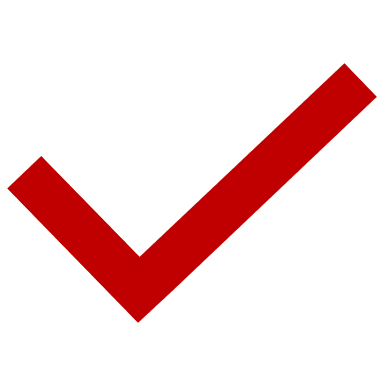 [Speaker Notes: נכון מאוד! גבישי הקרח הם כמובן מים במצב צבירה מוצק]
כאשר הטמפרטורות גבוהות, הגבישים יהפכו לגשם
כאשר הטמפרטורות גבוהות, הגבישים יהפכו לגשם
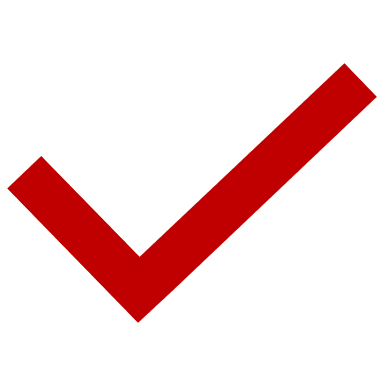 [Speaker Notes: נכון מאוד, הגשם הוא כמובן מים במצב צבירה נוזל]
כאשר הטמפרטורה קרוב לקרקע נמוכה מ 0, המים יגיעו כשלג
[Speaker Notes: בפעיל]
כאשר הטמפרטורה קרוב לקרקע נמוכה מ 0, המים יגיעו כשלג
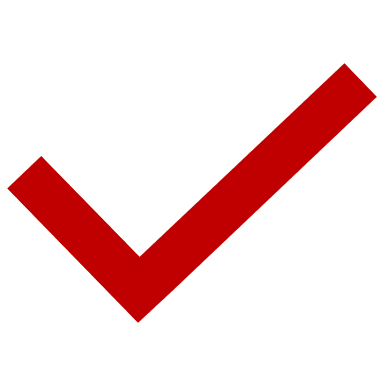 [Speaker Notes: כל הכבוד! השלג הוא כמובן מים במצב צבירה מוצק, שהתמצקו כתוצאה מהטמפרטורה הנמוכה]
מתרגלים מושגים: מחזור המים בטבע איזה שלב במחזור המים מתואר באיור?
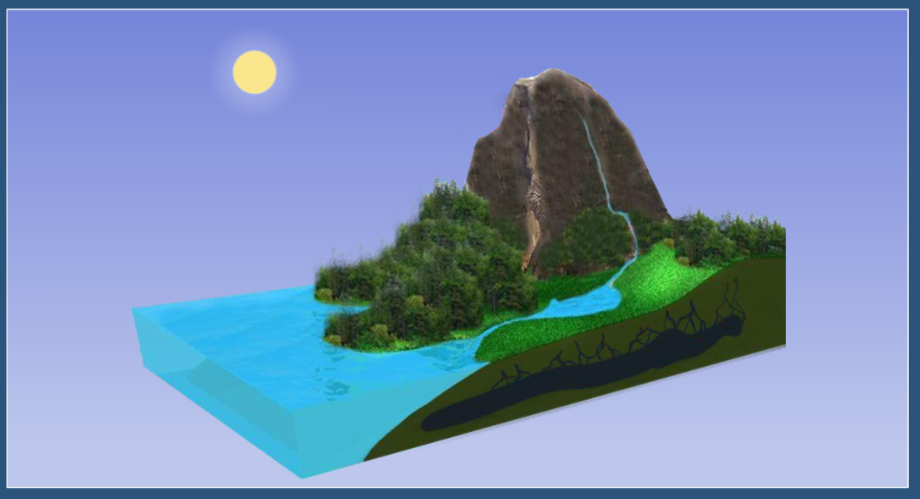 מי הים מתאדים, גם מצמחים מים מתאדים – לתהליך זה קוראים דיות.
קרני השמש פוגעות במי הים ומחממות אותם
הרוחות מניעות את העננים ליבשה והם מורידים גשמים
חלק מהמשקעים מחלחלים אל האדמה ונאגרים. אלה הם מי תהום. חלק מהמשקעים זורמים אל נהרות ונחלים ונשפכים אל הים.
מתרגלים מושגים: מחזור המים בטבע איזה שלב במחזור המים מתואר באיור?
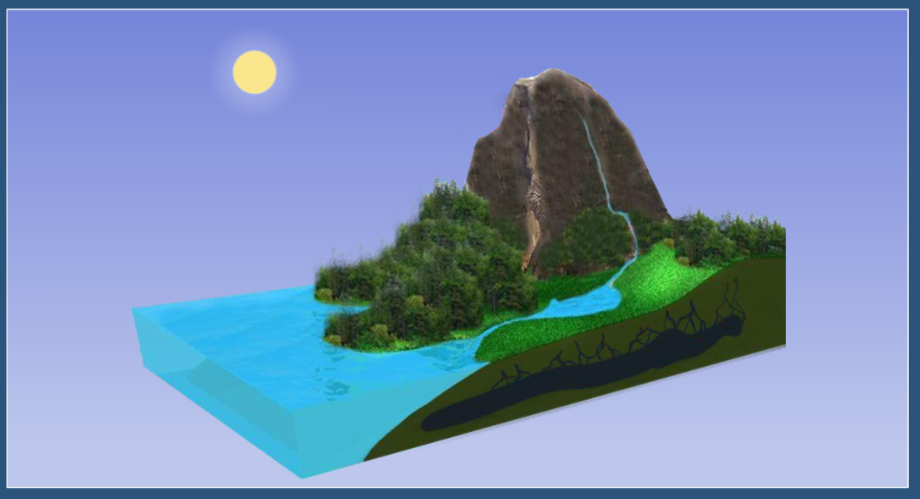 קרני השמש פוגעות במי הים ומחממות אותם
[Speaker Notes: זהו את המשפט]
מתרגלים מושגים: מחזור המים בטבעאיזה שלב במחזור המים מתואר באיור?
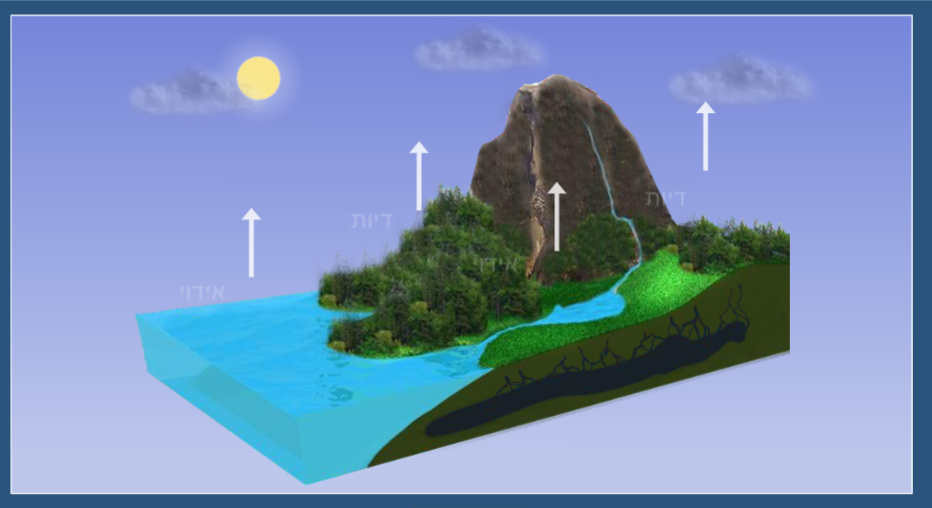 מי הים מתאדים, גם מצמחים מים מתאדים – לתהליך זה קוראים דיות.
קרני השמש פוגעות במי הים ומחממות אותם
דיות
הרוחות מניעות את העננים ליבשה ושם הם מורידים גשמים
אידוי
חלק מהמשקעים מחלחלים אל האדמה ונאגרים. אלה הם מי תהום. חלק מהמשקעים זורמים אל נהרות ונחלים ונשפכים אל הים.
[Speaker Notes: זהו את המשפט]
מתרגלים מושגים: מחזור המים בטבעאילו משלבי מחזור המים מתאר את התמונה?
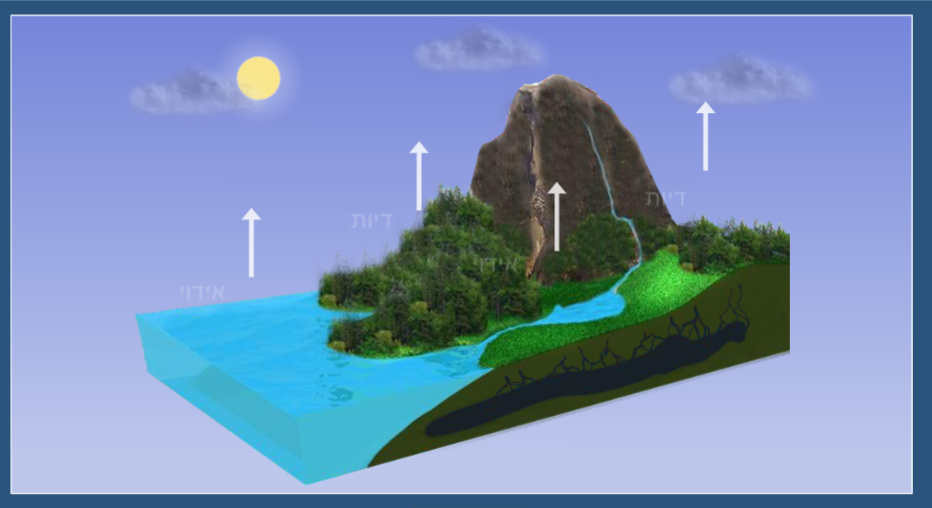 מי הים מתאדים, גם מצמחים מים מתאדים – לתהליך זה קוראים דיות.
דיות
אידוי
[Speaker Notes: זהו את המשפט]
מתרגלים מושגים: מחזור המים בטבעאיזה שלב במחזור המים מתואר באיור?
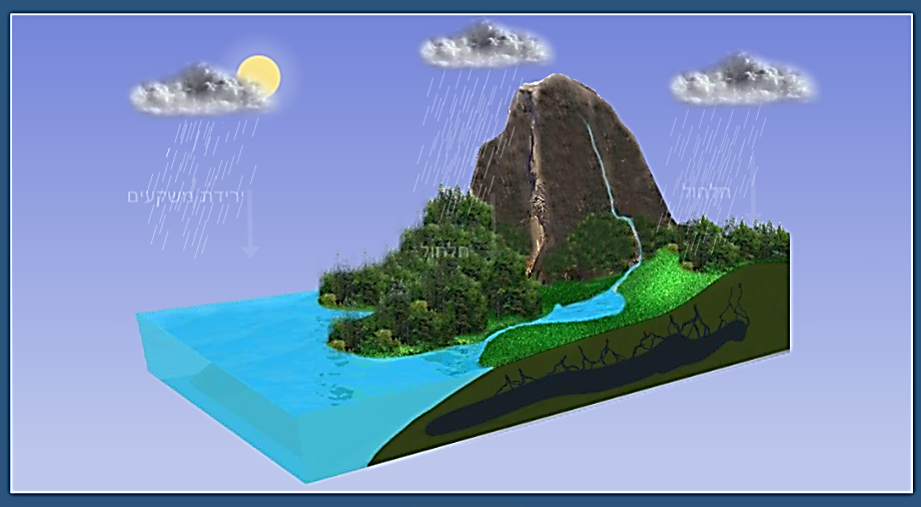 מי הים מתאדים, גם מצמחים מים מתאדים – לתהליך זה קוראים דיות.
קרני השמש פוגעות במי הים ומחממות אותם
הרוחות מניעות את העננים ליבשה והם מורידים גשמים
חלק מהמשקעים מחלחלים אל האדמה ונאגרים. אלה הם מי תהום. חלק מהמשקעים זורמים אל נהרות ונחלים ונשפכים אל הים.
[Speaker Notes: זהו את המשפט]
מתרגלים מושגים: מחזור המים בטבעאיזה שלב במחזור המים מתואר באיור?
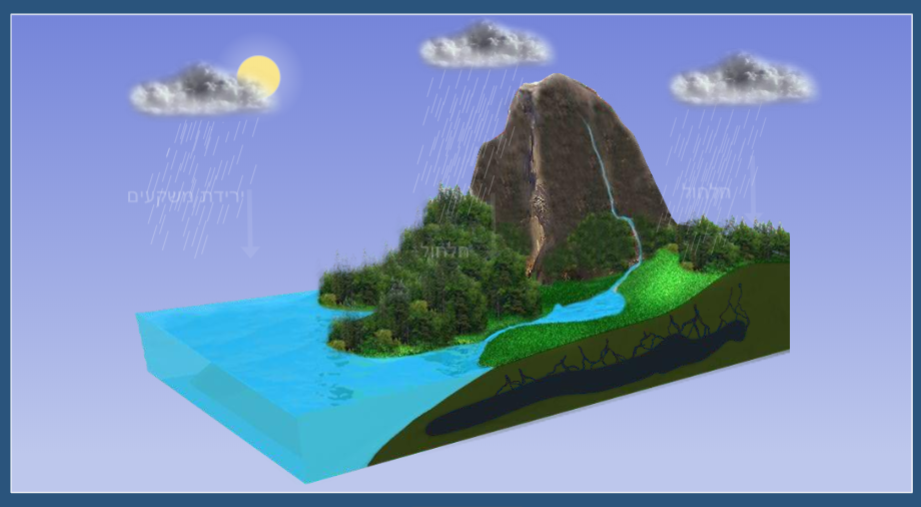 הרוחות מניעות את העננים ליבשה והם מורידים גשמים
מתרגלים מושגים: מחזור המים בטבעאיזה שלב במחזור המים מתואר באיור?
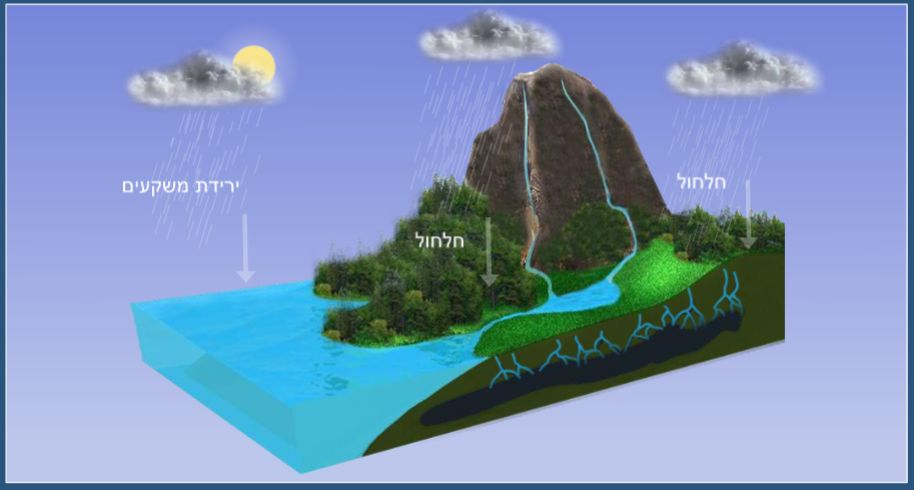 מי הים מתאדים, גם מצמחים מים מתאדים – לתהליך זה קוראים דיות.
קרני השמש פוגעות במי הים ומחממות אותם
הרוחות מניעות את העננים ליבשה ושם הם מורידים גשמים
חלק מהמשקעים מחלחלים אל האדמה ונאגרים. אלה הם מי תהום. חלק מהמשקעים זורמים אל נהרות ונחלים ונשפכים אל הים.
[Speaker Notes: זהו את המשפט]
מתרגלים מושגים: מחזור המים בטבעאיזה שלב במחזור המים מתואר באיור?
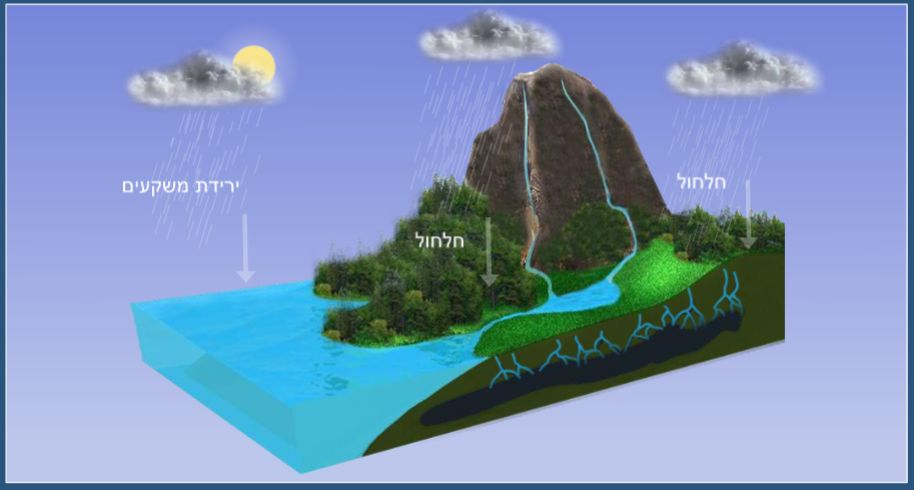 חלק מהמשקעים מחלחלים אל האדמה ונאגרים. אלה הם מי תהום. חלק מהמשקעים זורמים אל נהרות ונחלים ונשפכים אל הים.
[Speaker Notes: זהו את המשפט]
סדרו את המשפטים על פי הרצף הנכון
מי הים מתאדים, גם מצמחים מים מתאדים – לתהליך זה קוראים דיות.
קרני השמש פוגעות במי הים ומחממות אותם
הרוחות מניעות את העננים ליבשה והם מורידים גשמים
חלק מהמשקעים מחלחלים אל האדמה ונאגרים. אלה הם מי תהום. חלק מהמשקעים זורמים אל נהרות ונחלים ונשפכים אל הים.
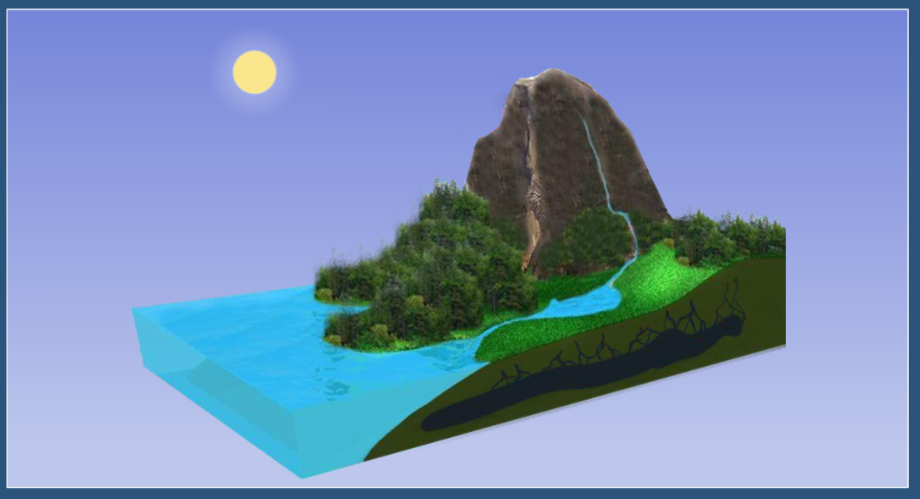 1
קרני השמש פוגעות במי הים ומחממות אותם
2
מי הים מתאדים, גם מצמחים מים מתאדים – לתהליך זה קוראים דיות.
3
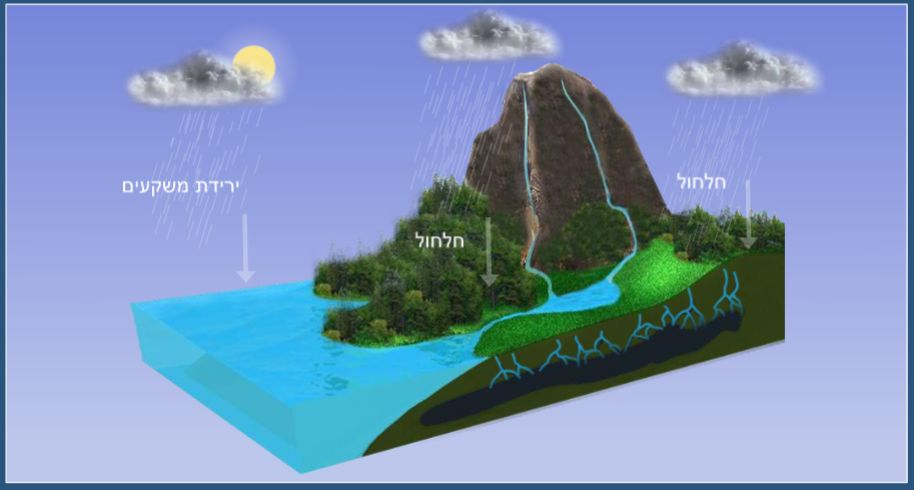 הרוחות מניעות את העננים ליבשה ושם הם מורידים גשמים
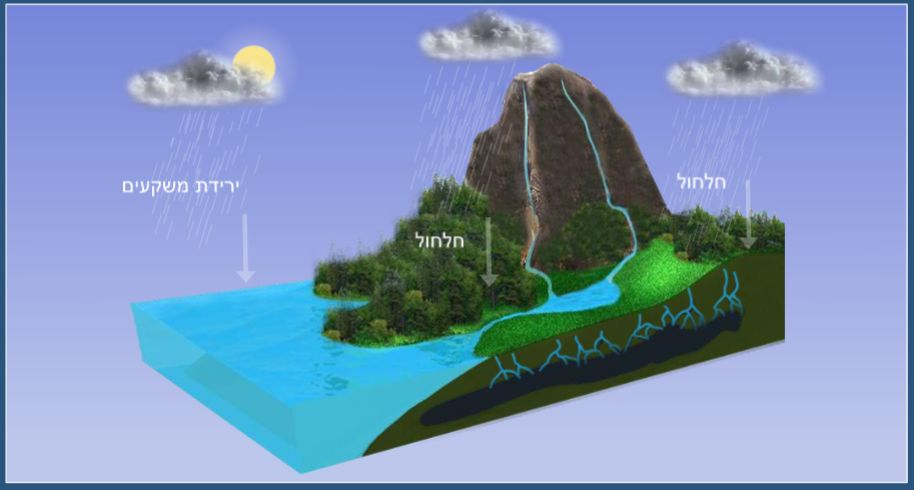 חלק מהמשקעים מחלחלים אל האדמה ונאגרים. אלה הם מי תהום. חלק מהמשקעים זורמים אל נהרות ונחלים ונשפכים אל הים.
4
[Speaker Notes: זכרו – התהליך הוא מחזורי לכן למעשה זה לא משנה מאיפה נתחיל את המחזוריות]
מתנסים בבית: שינוי מצב הצבירה של המים
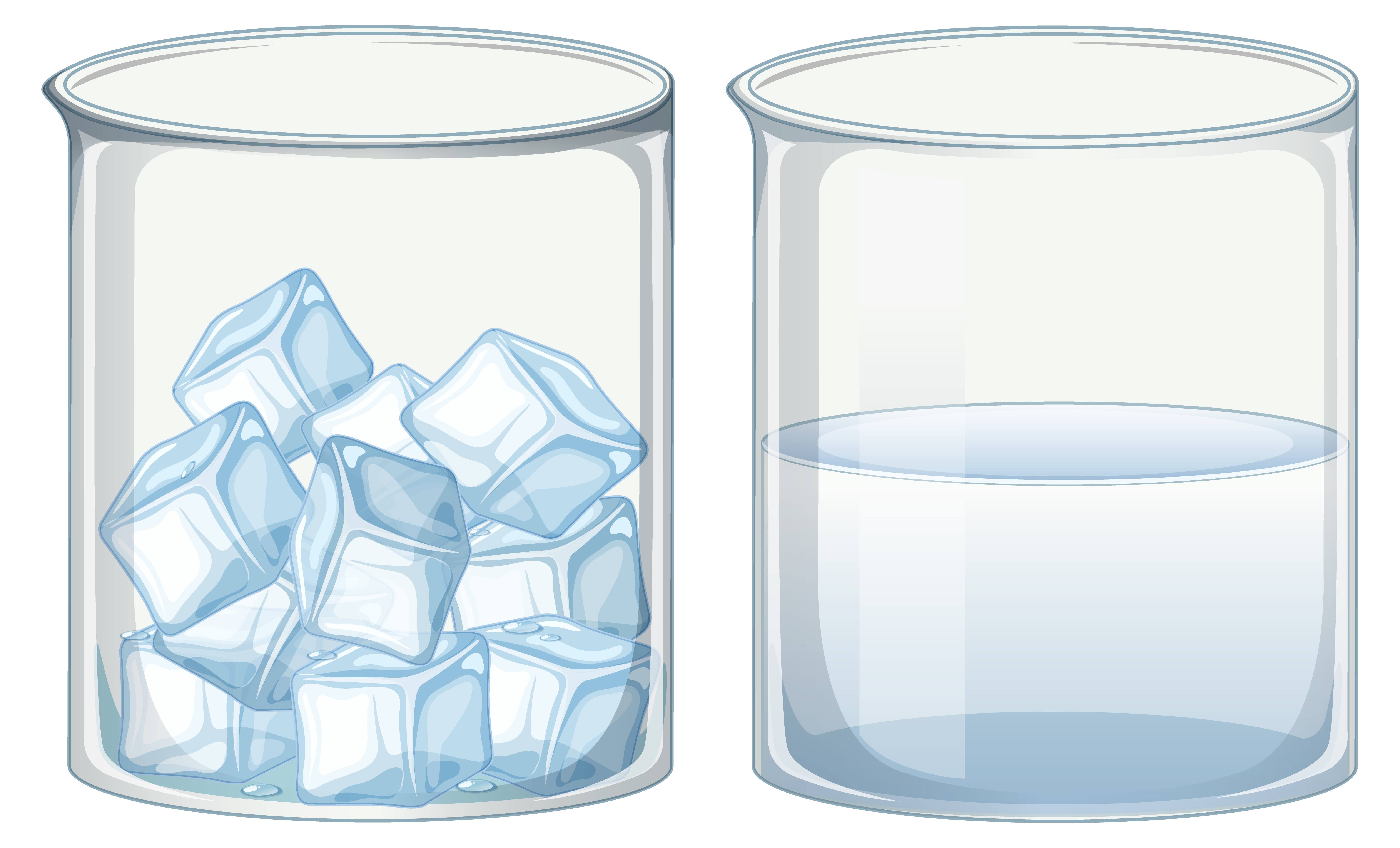 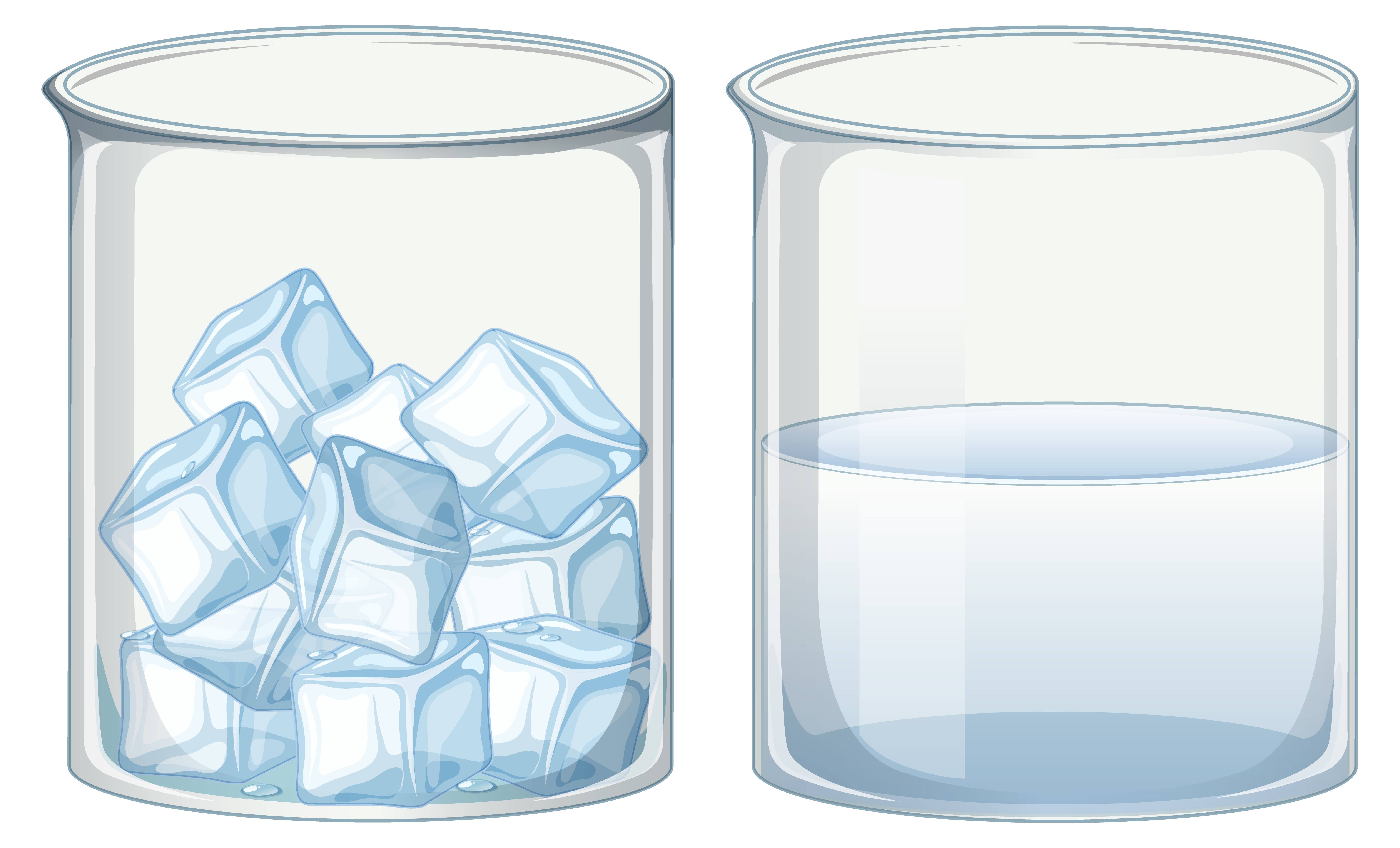 הכניסו למקפיא 2 כוסות מים.
לאחר כשעה הוציאו אותן מהמקפיא.
הניחו את אחת הכוסות על אדן החלון או במקום שטוף שמש.
חלצו את הקרח מהכוס השנייה והניחו בסיר קטן.
בנוכחות מבוגר, בשלו את הקרח שבסיר במשך מספר דקות.
מכינים דו"ח ניסוי
מהי שאלת הניסוי אותה אנו בודקים?
שערו: מה יהיו תוצאות הניסוי?
כתבו במחברת את התוצאות: 
מה קרה בכוס שהונחה על אדן החלון? מה קרה לתכולת הכוס שבושלה בסיר?
הסיקו מסקנה: מה אתם למדים מן התוצאות?
מסכמים
למדנו מהם השימושים השונים של המים.
הכרנו את התהליך המתרחש במחזור המים בטבע.
למדנו ותרגלנו את המושגים: התאדות, רתיחה, התעבות, הקפאה, התמצקות, התכה
תכננו ניסוי ונמשיך לעקוב אחר תוצאותיו.